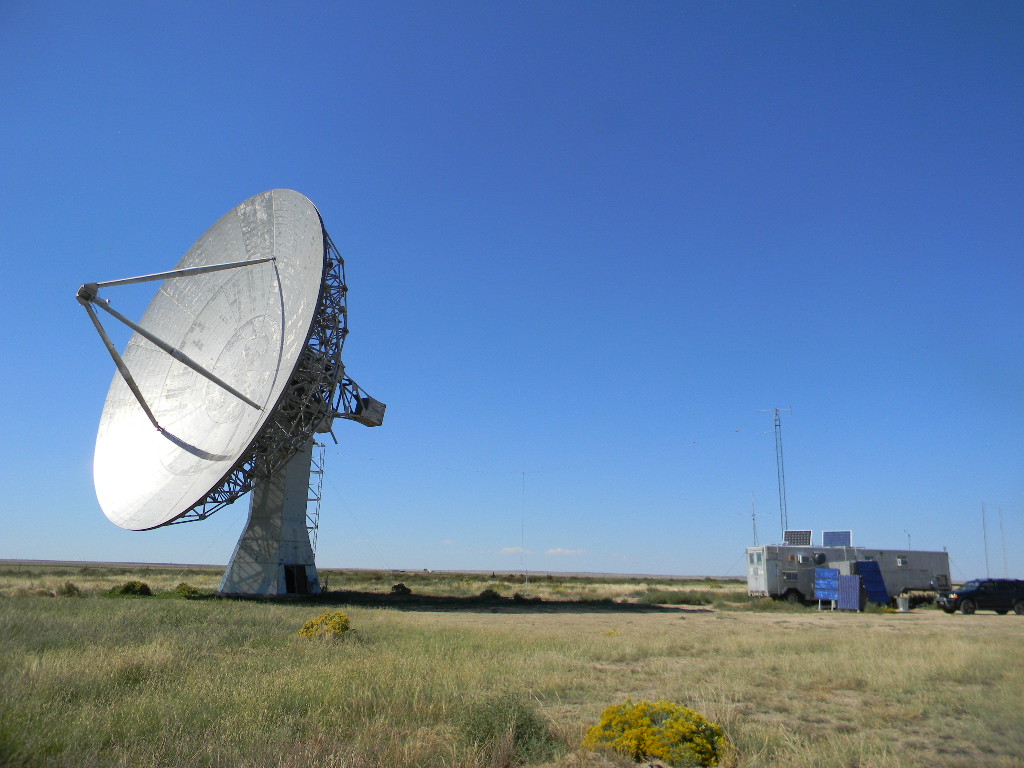 Deep Space Exploration Society
Science Meeting 10-22-2018
Agenda
Overview of 2018 Radio Astronomy Guide
Overview of this weekends observations
Deep Space Exploration Society2018Radio Astronomy GuideRevision 3Overview
October 19-20, 2018Observation Trip
Observation Trip 10-19-18
Observers: Gary Agranat, Paul Berge Richard Russel
Receiver: SpectraCyber with 1420 Mhz. Cavity Filter on 60-foot dish
Pointing System: System 1
Goals:  	1) Take Milky Way rotation rate data
	2) Observe sources  with known Jansky signal levels to determine if a signal calibration level can be 
                      estimated
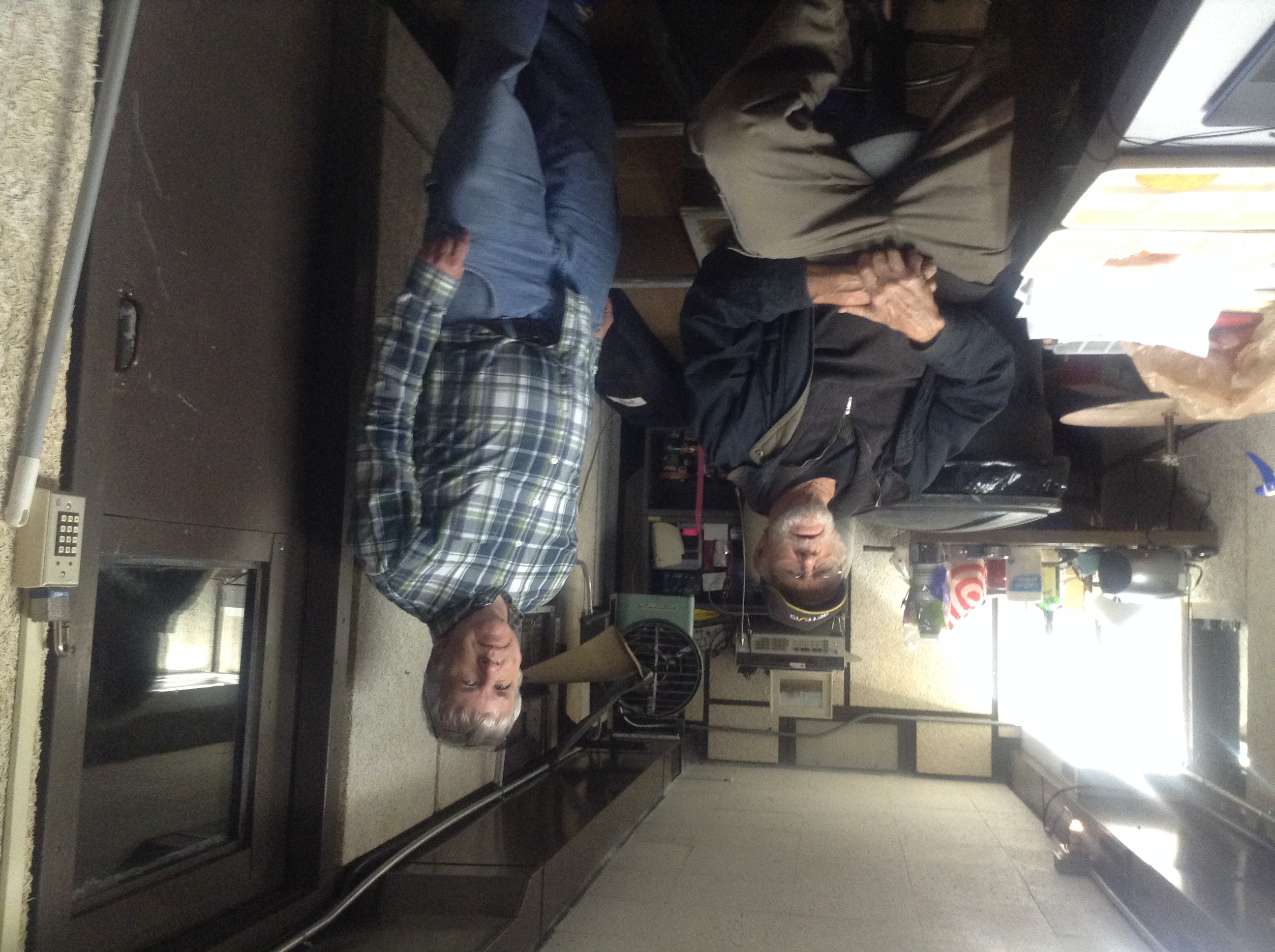 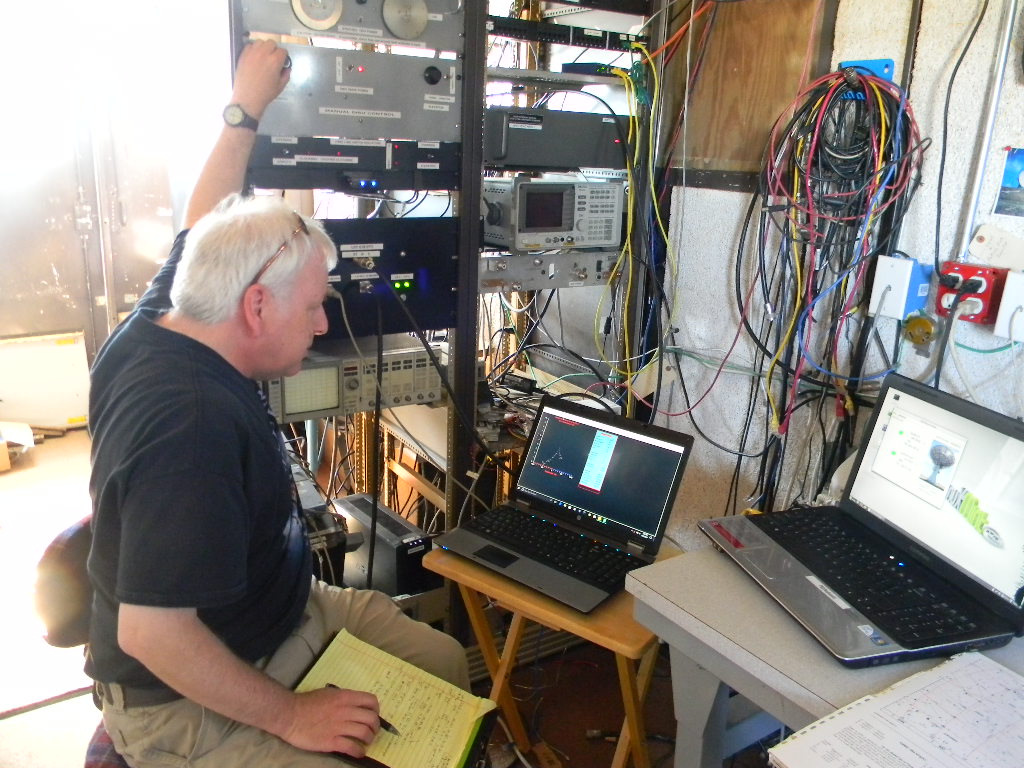 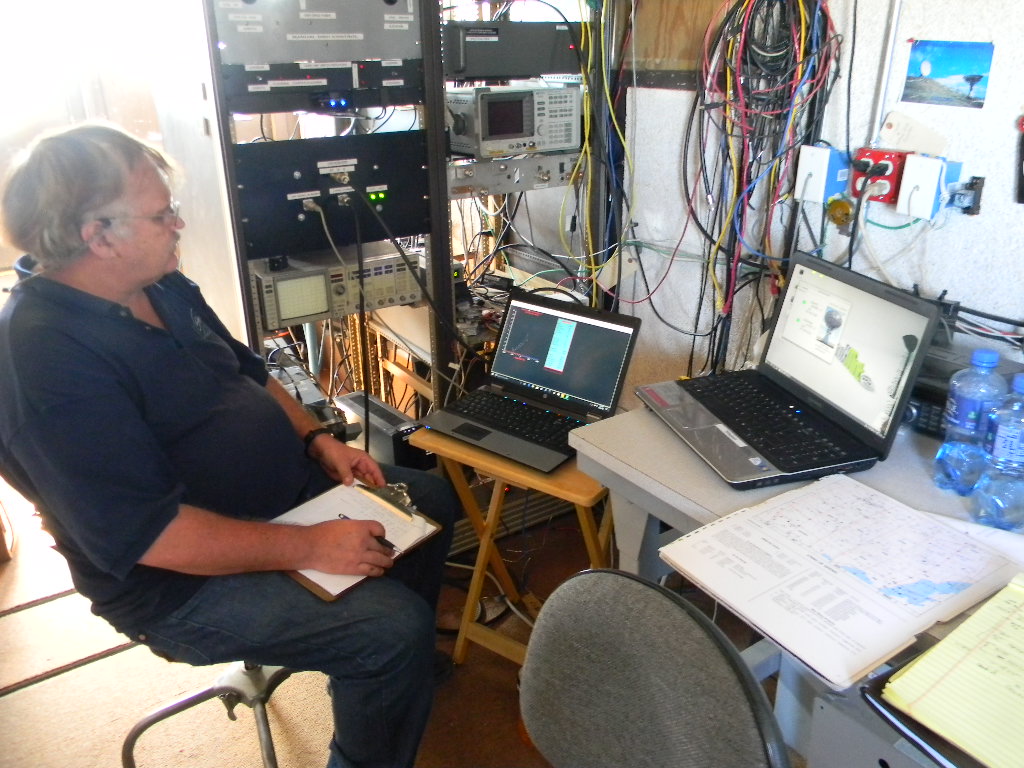 Equipment Setup
Dish: 60 ft.
Filter: Cavity Filter
Receiver: SpectraCyber

SpectraCyber Setup: (see photo)
Gain: 5
SPEC Integration: 1.0 Second
IF BW: 30 kHz
SPEC Offset V: 3.70V
IF Gain dB: 10
Time/Step: 0.25

Note: We started with Upper KHz at + 500 and Lower KHz at -500 however we started getting sources with high Doppler so we shifted to +-800 Khz
Galactic Rotation Rate Observations
Observe the Galactic Plane at Galactic Latitude 0 and Galactic Longitudes 0, 10, 20, 30, 40, 50, 60, 70, 80, and 90 degrees. This maps the Milky Way’s quadrant 1
Determine the highest Doppler rate of each measurement
Calculate distance to the observed source using the tangent method
Calculate the velocity of the observed source at the calculated distance
The final result is a plot of the Milky Way’s rotation rate at different distances from the galactic center
Galactic Lat 0 Long 0RA 17h45m37s DEC -28d56m10s
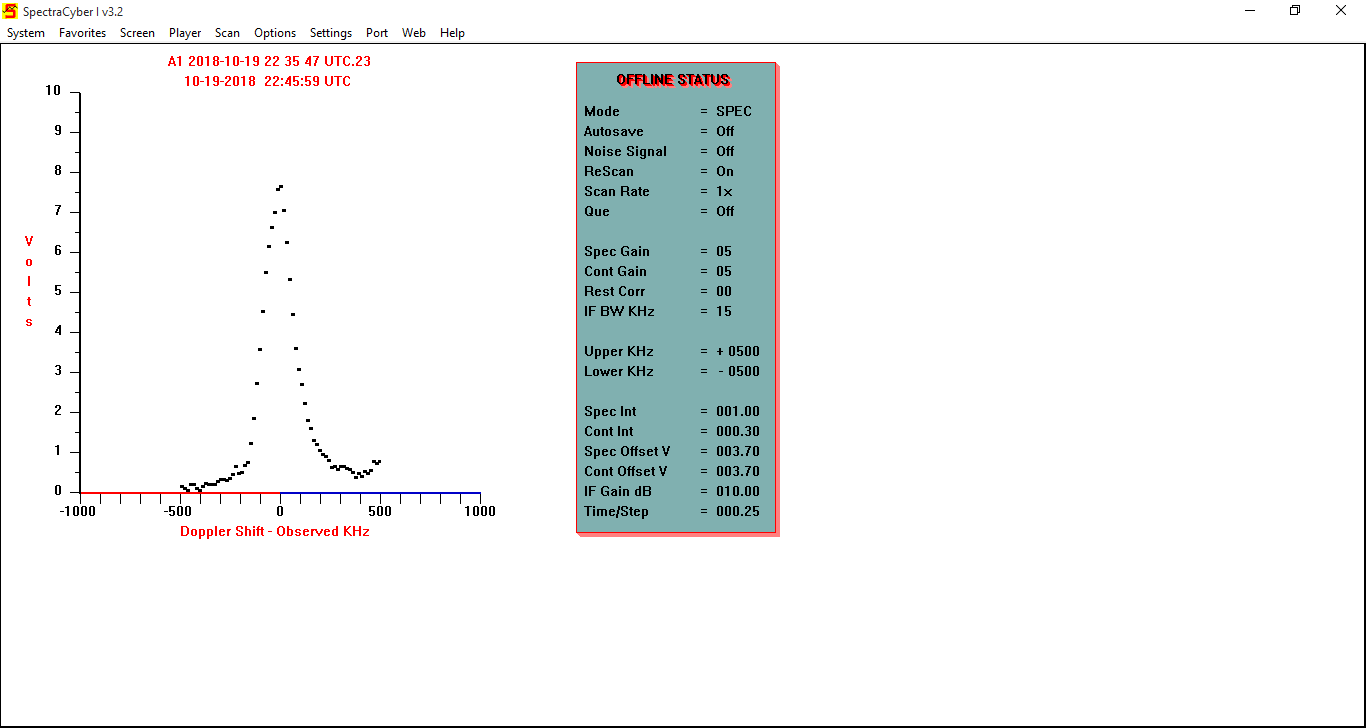 Galactic Lat 0 Long 10RA 18h07m46s DEC -20d17m24s
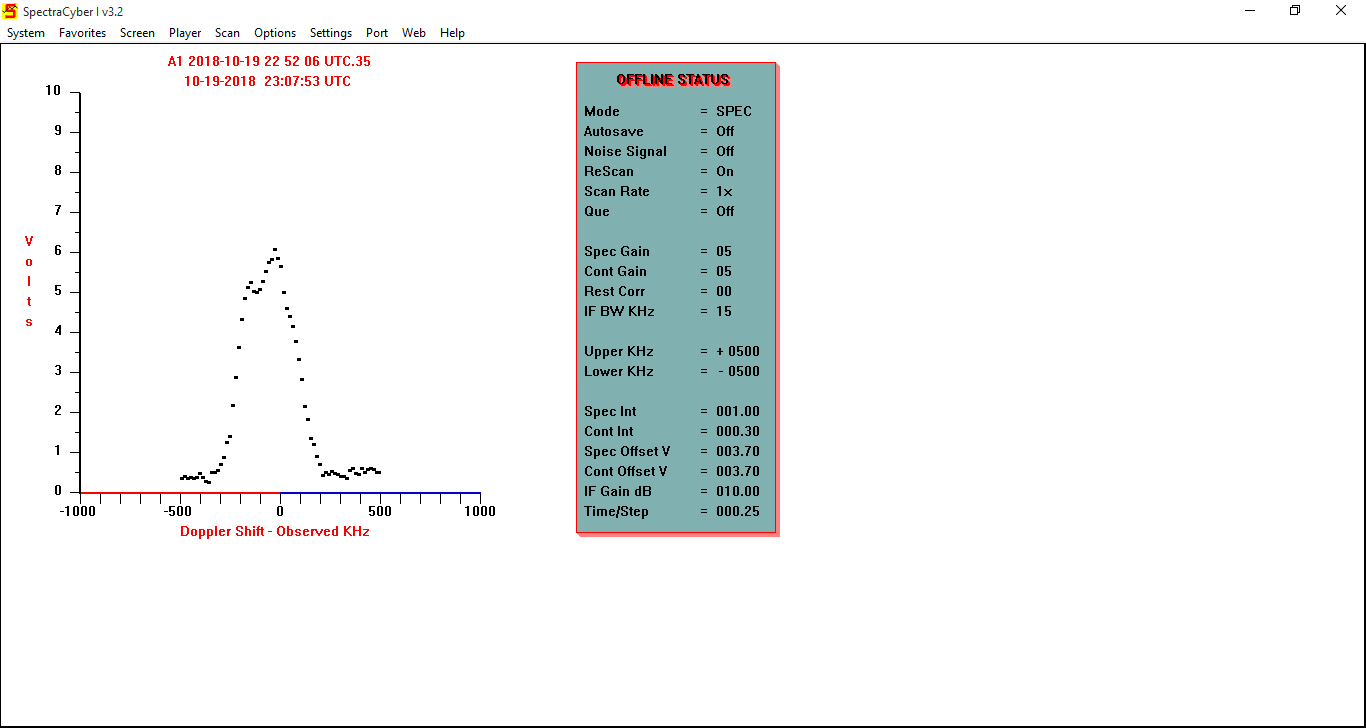 Galactic Lat 0 Long 20RA 18h27m32s -11d29m19s
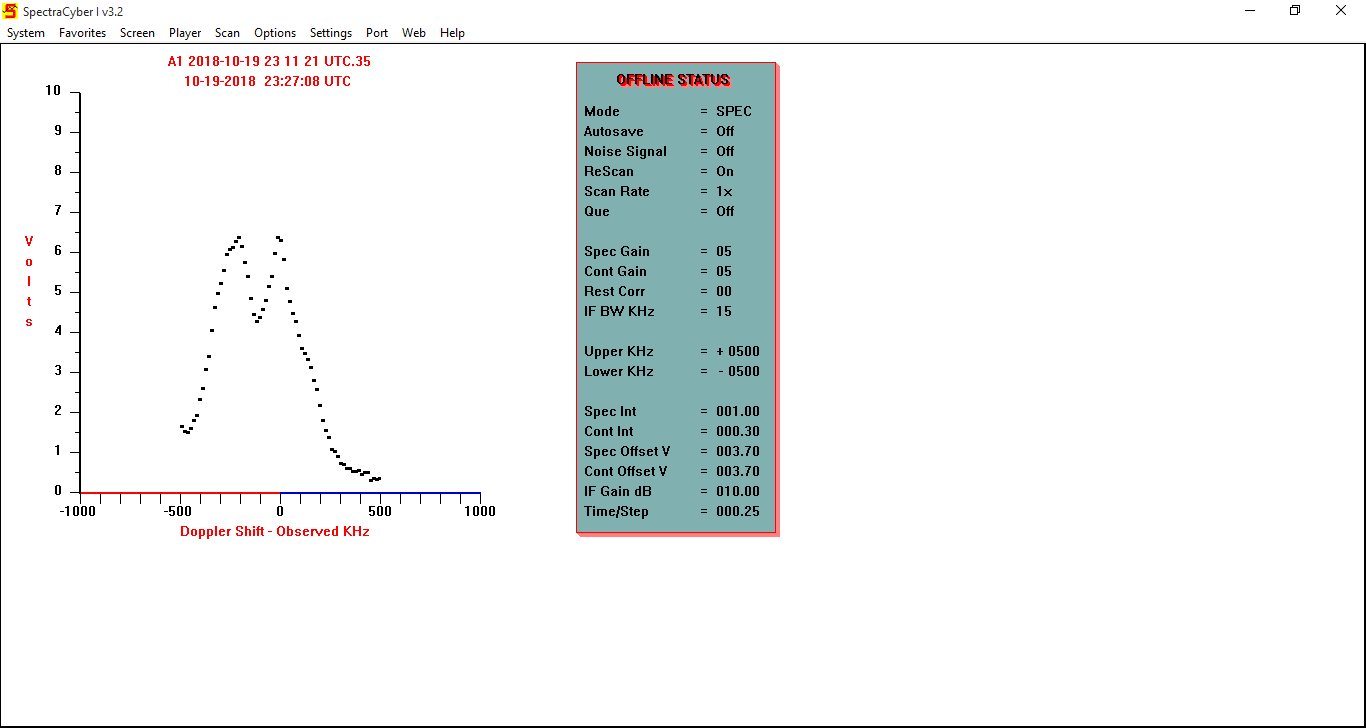 Galactic Lat 0 Long 30RA 18h46m05s DEC -02d36m33s
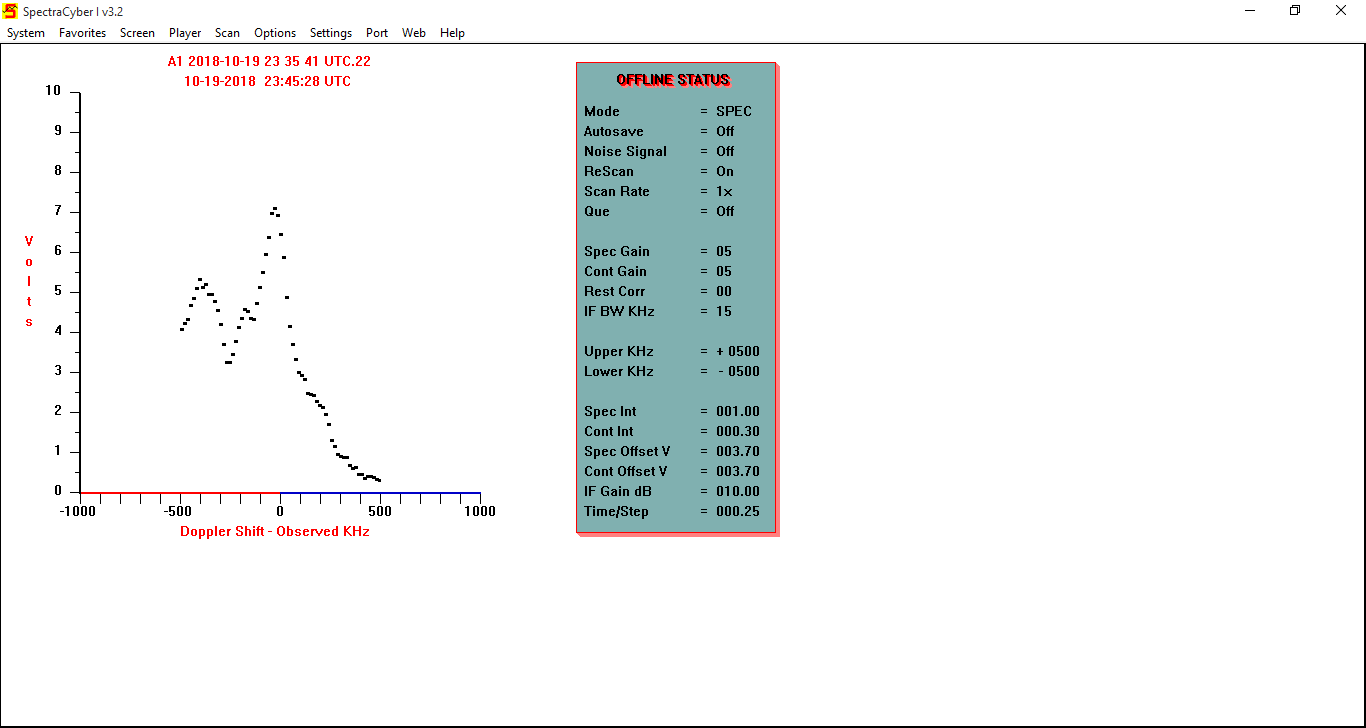 Galactic Lat 0 Long 40RA 19h04m23s DEC 06d17m14s
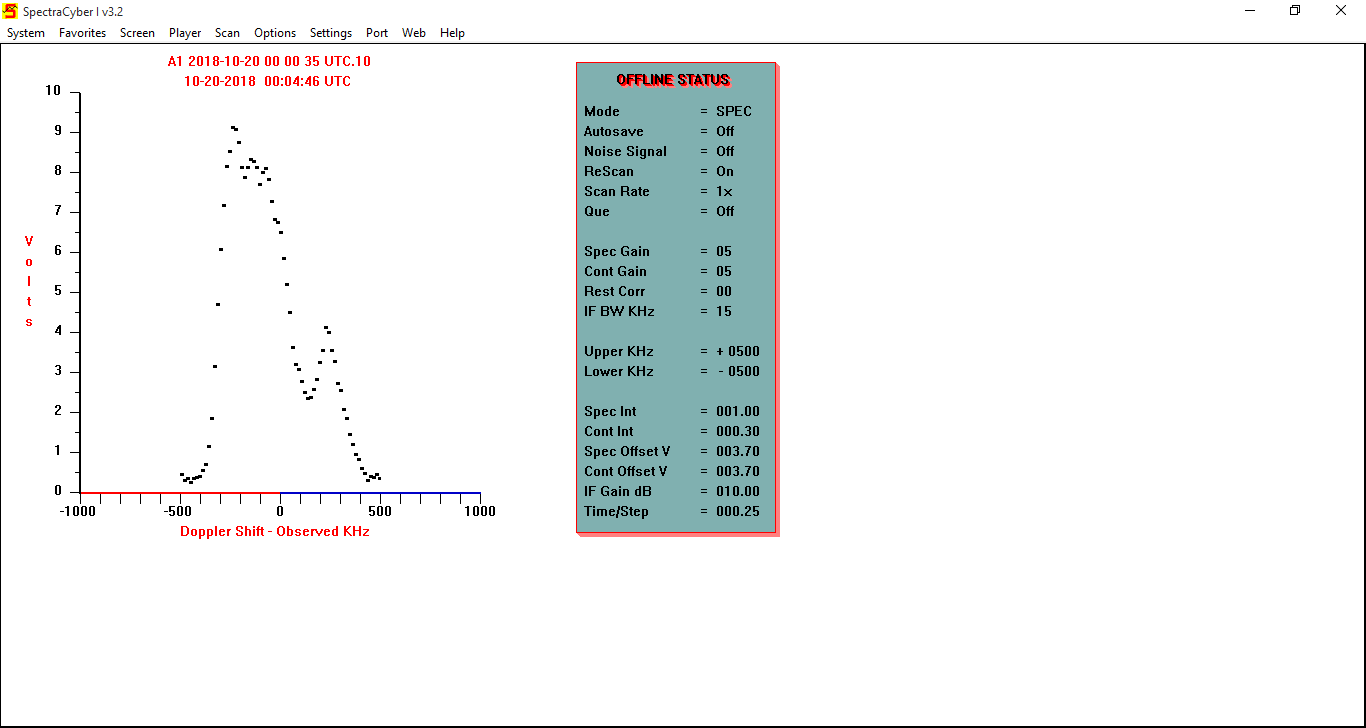 Galactic Lat 0 Long 50RA 19h23m19s DEC 15d08m33s
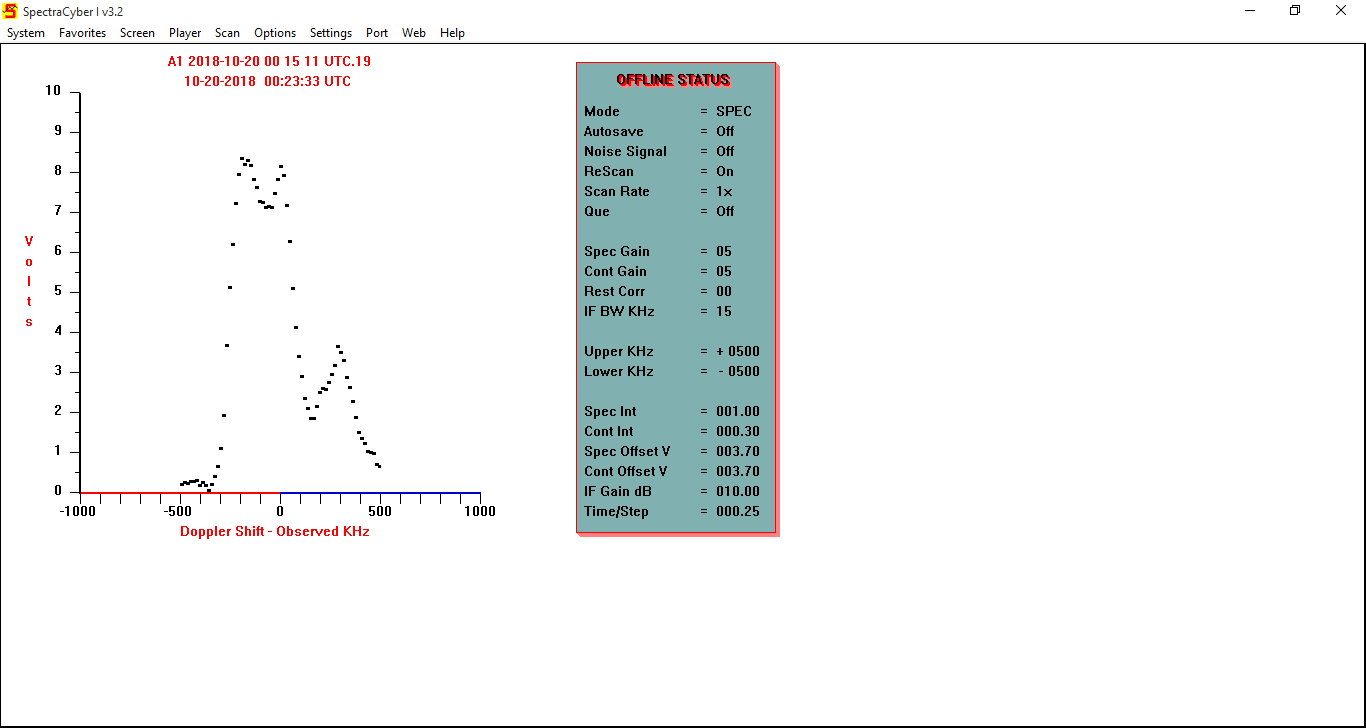 Galactic Lat 0 Long 60RA 19h43m54s DEC 23d53m25s
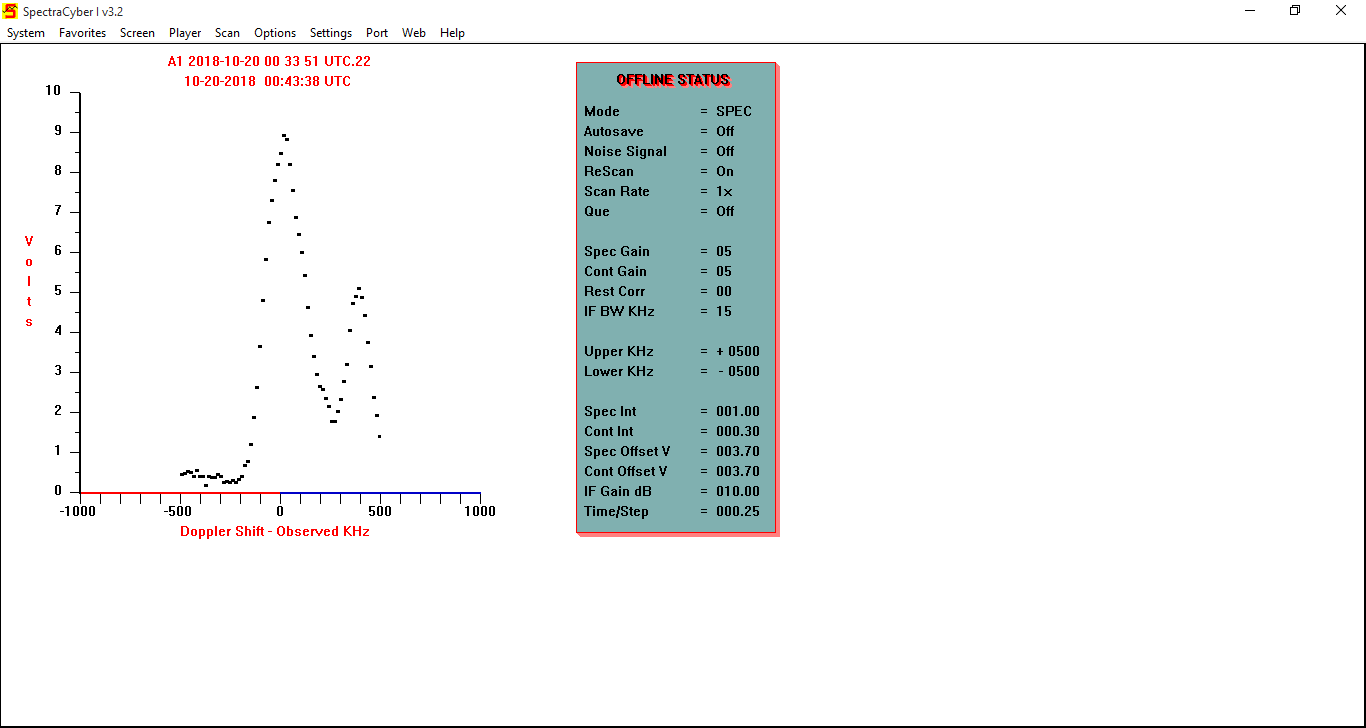 Galactic Lat 0 Long 70RA 20h07m28s   DEC 32d26m33s
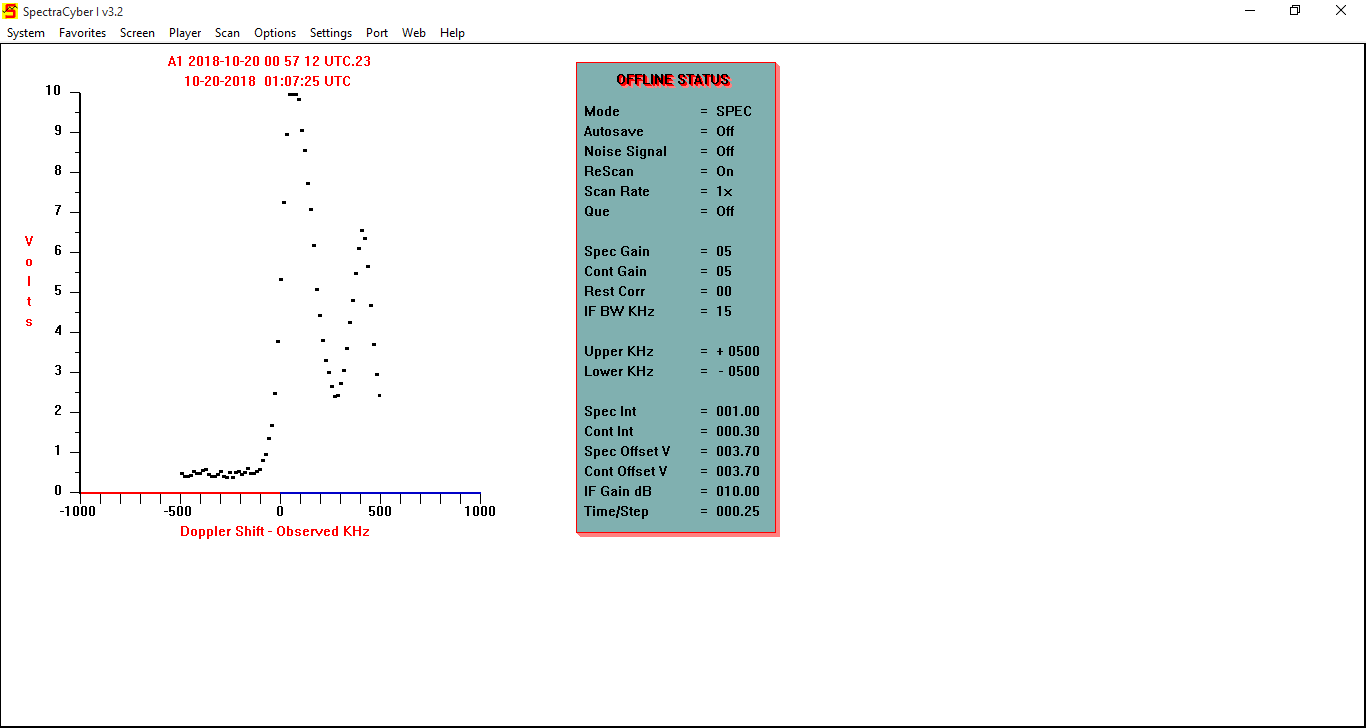 Galactic Lat 0 Long 80RA 20h35m53s  DEC  40d39m49s
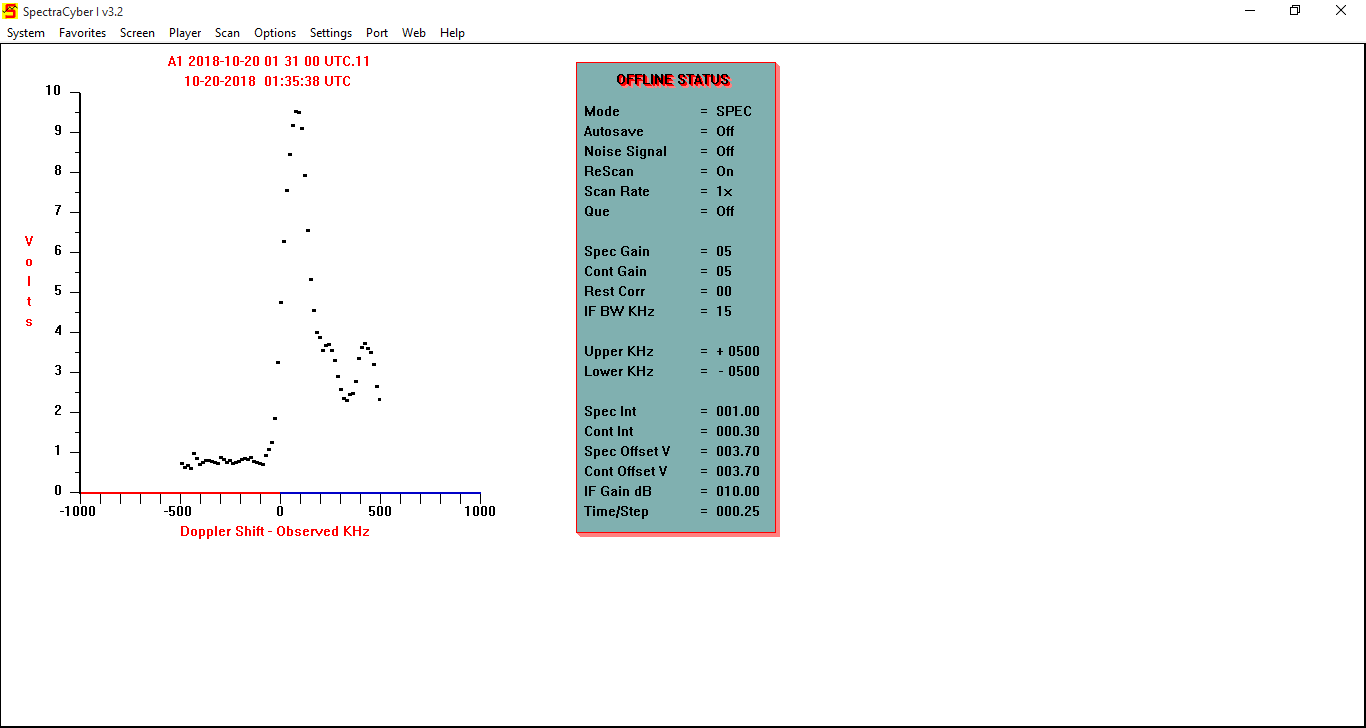 Galactic Lat 0 Long 90RA 21h12m01s DEC  48d19m46s
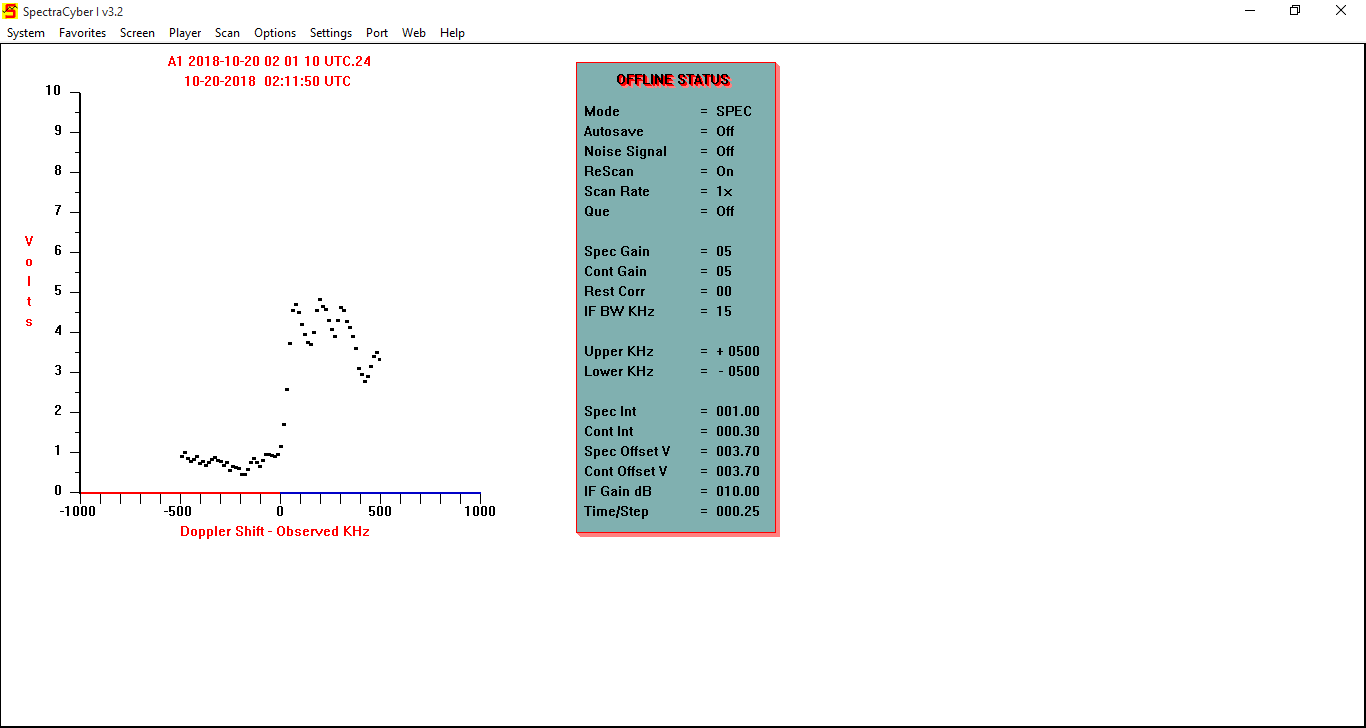 Galactic Lat 0 Long 100RA 22h00m01s  DEC 55d02m59s
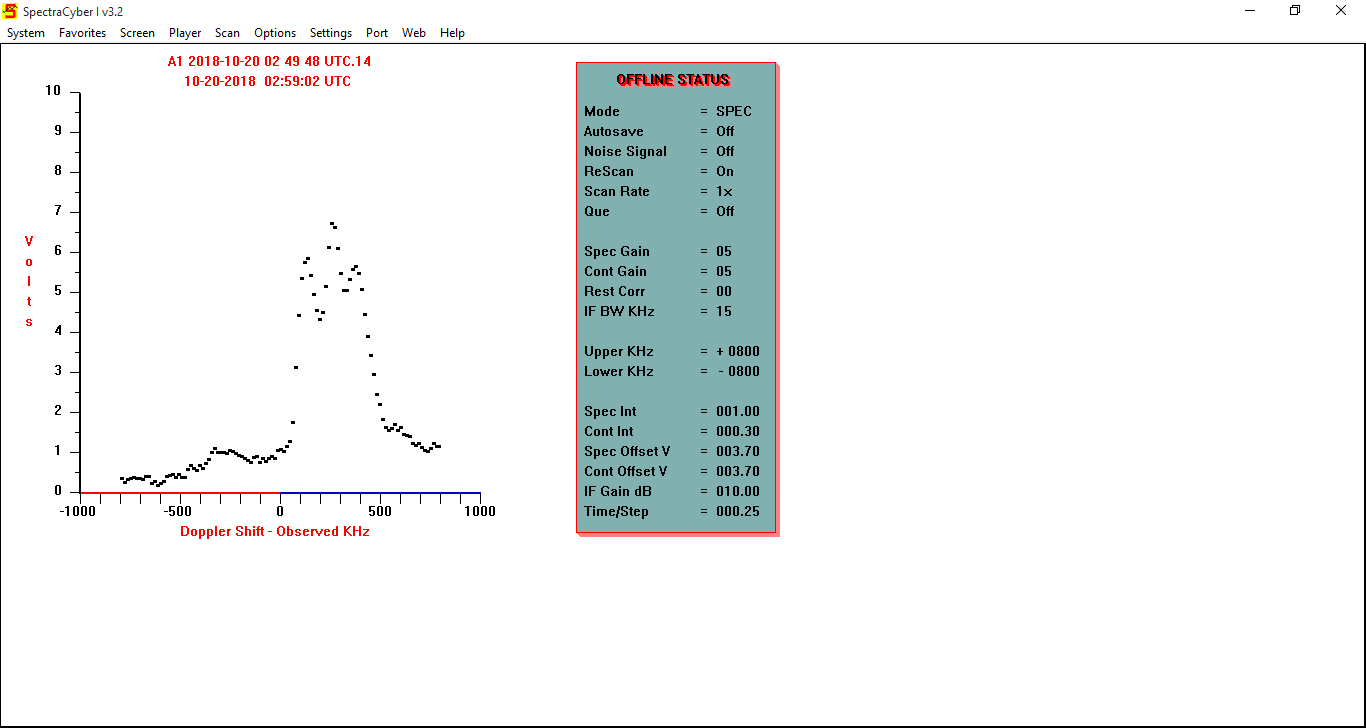 Galactic Lat 0 Long 110RA 23h04m32s DEC 60d09m34s
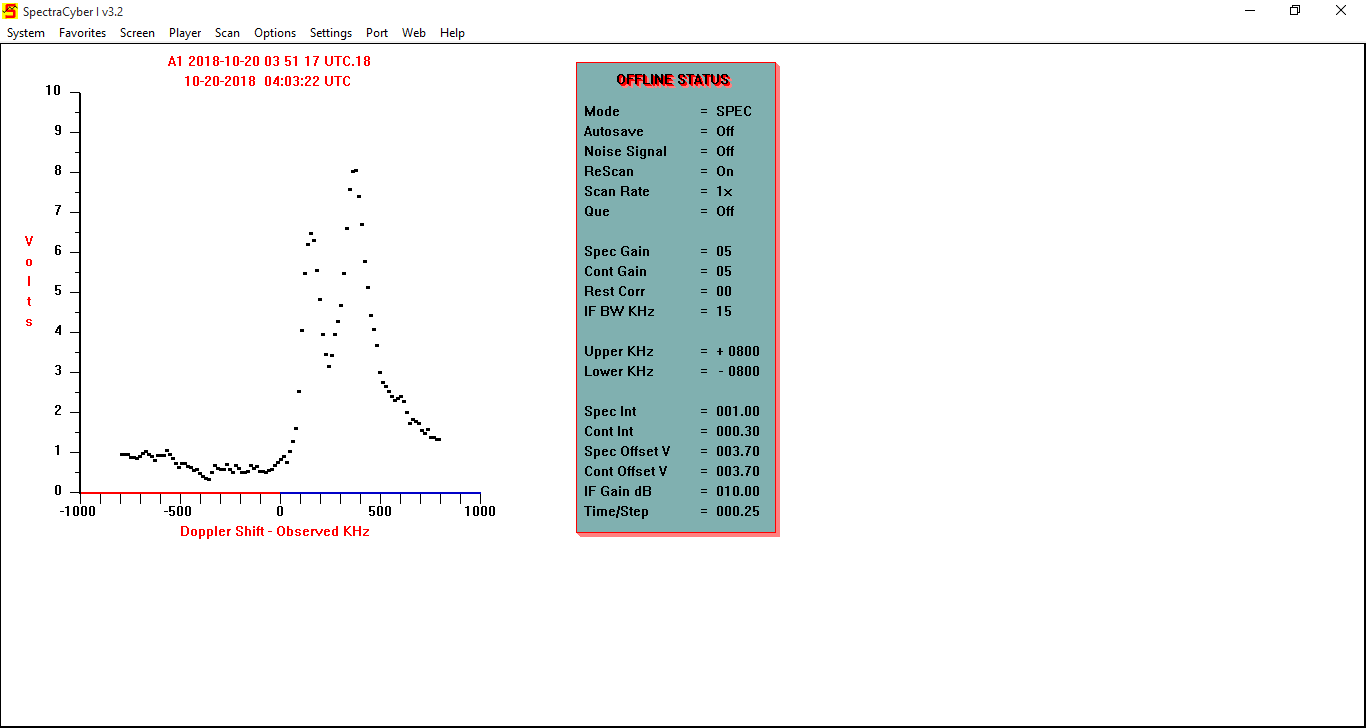 Calculating Velocities
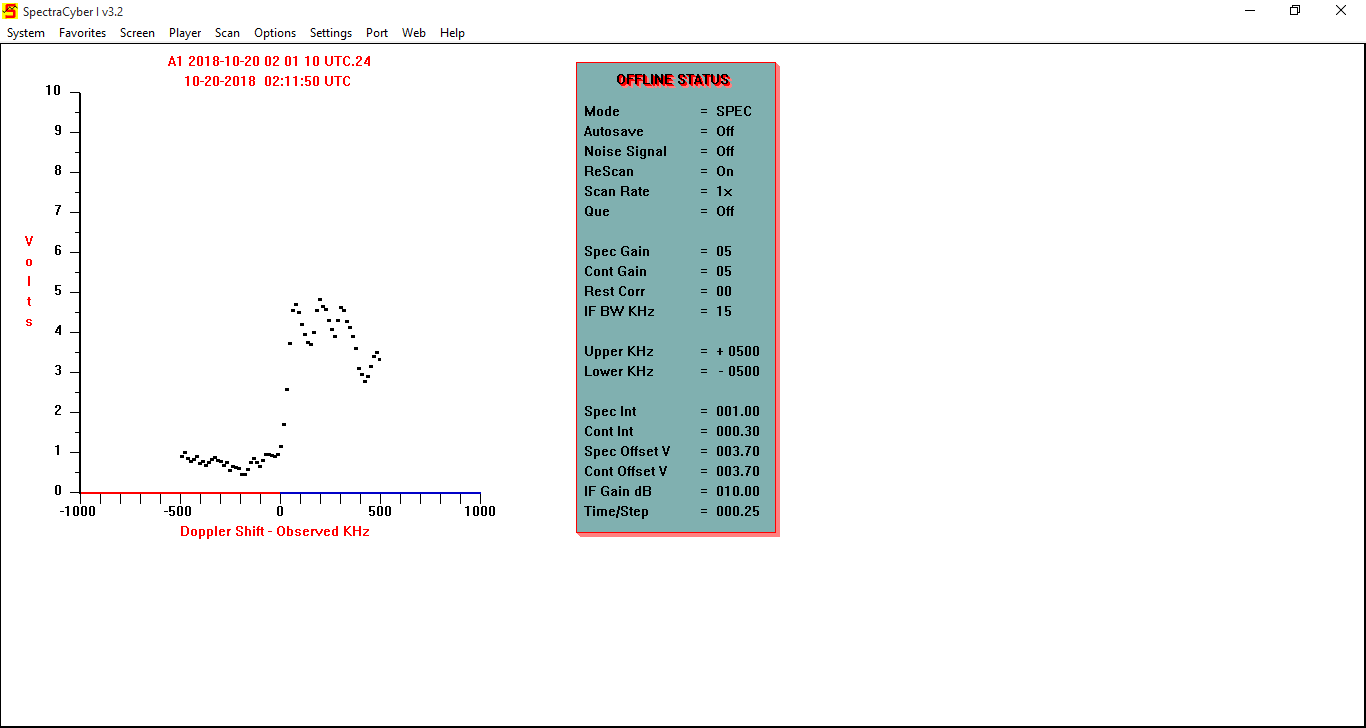 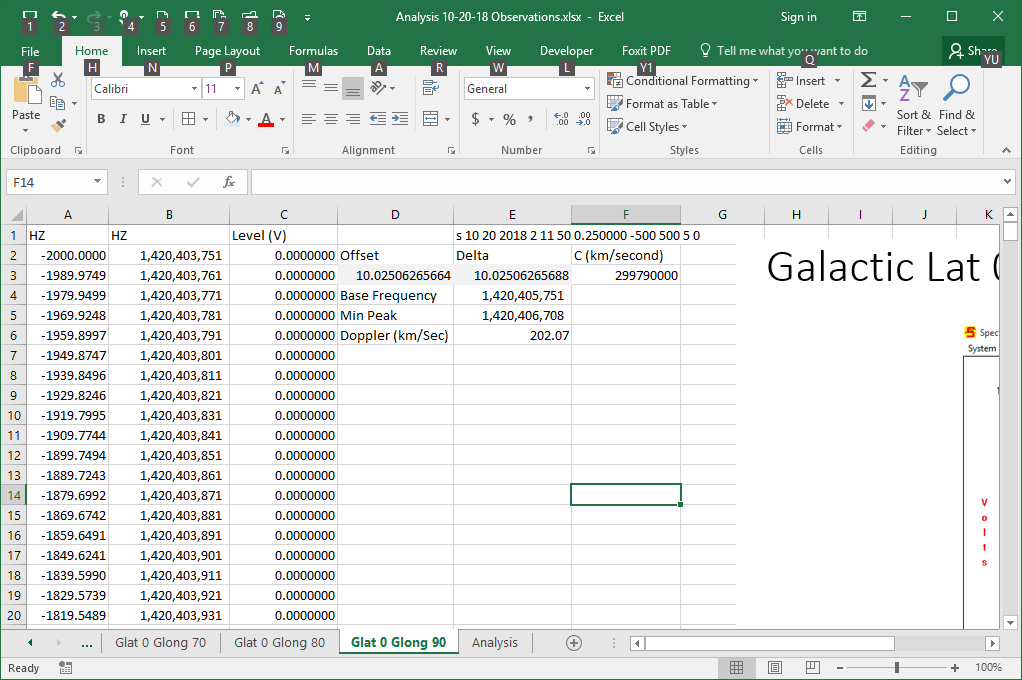 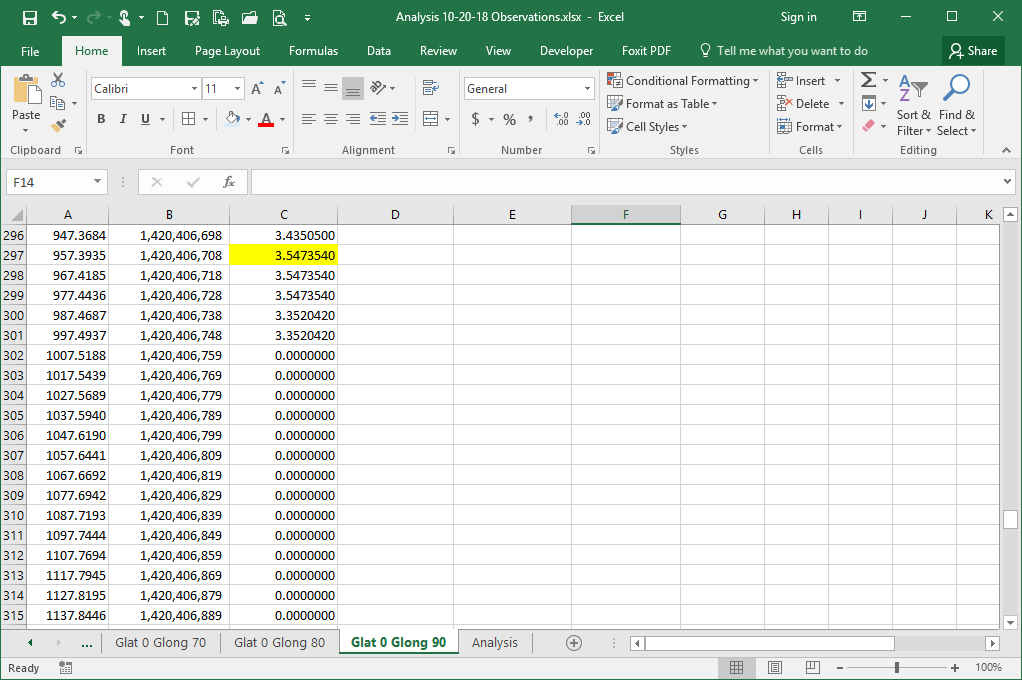 Frequency Used
Galactic Rotation Data
GLat 0 Glong 40
GLat 0 Glong 30
GLat 0 Glong 10
GLat 0 Glong 20
GLat 0 Glong 0
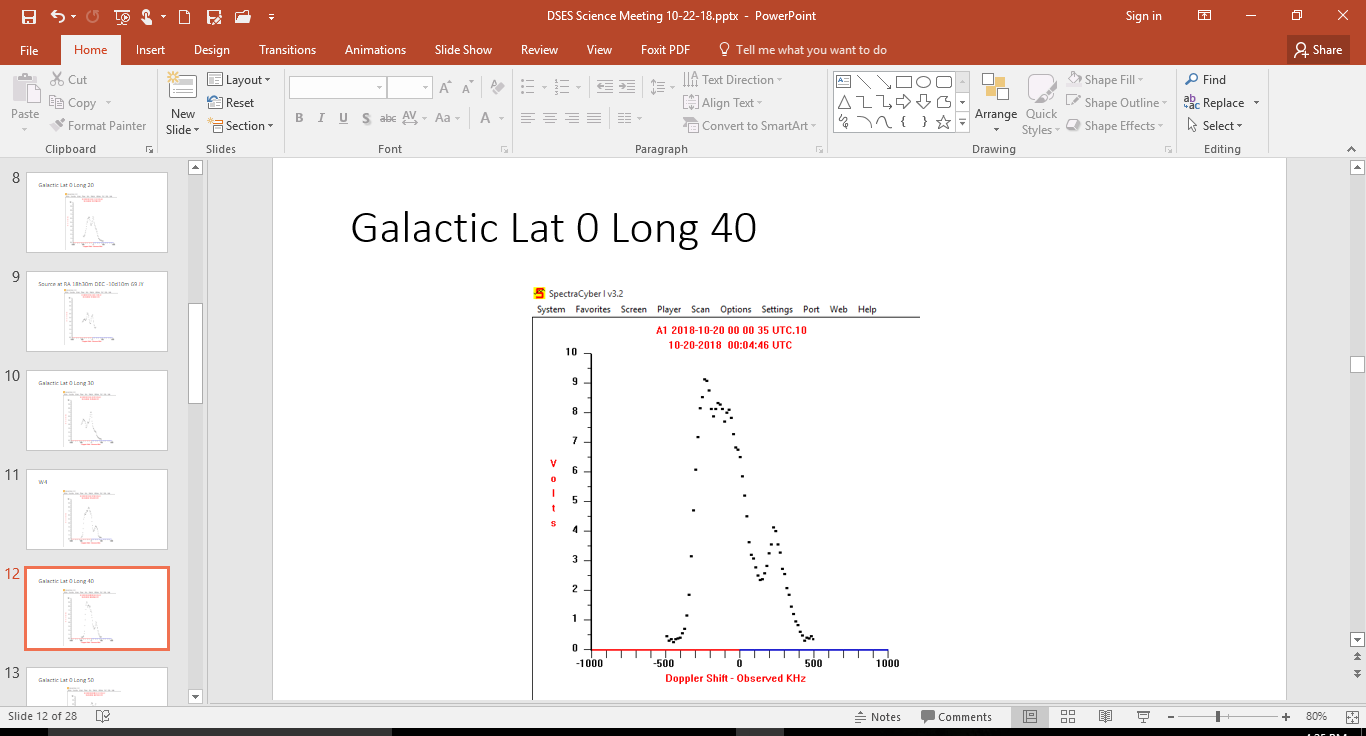 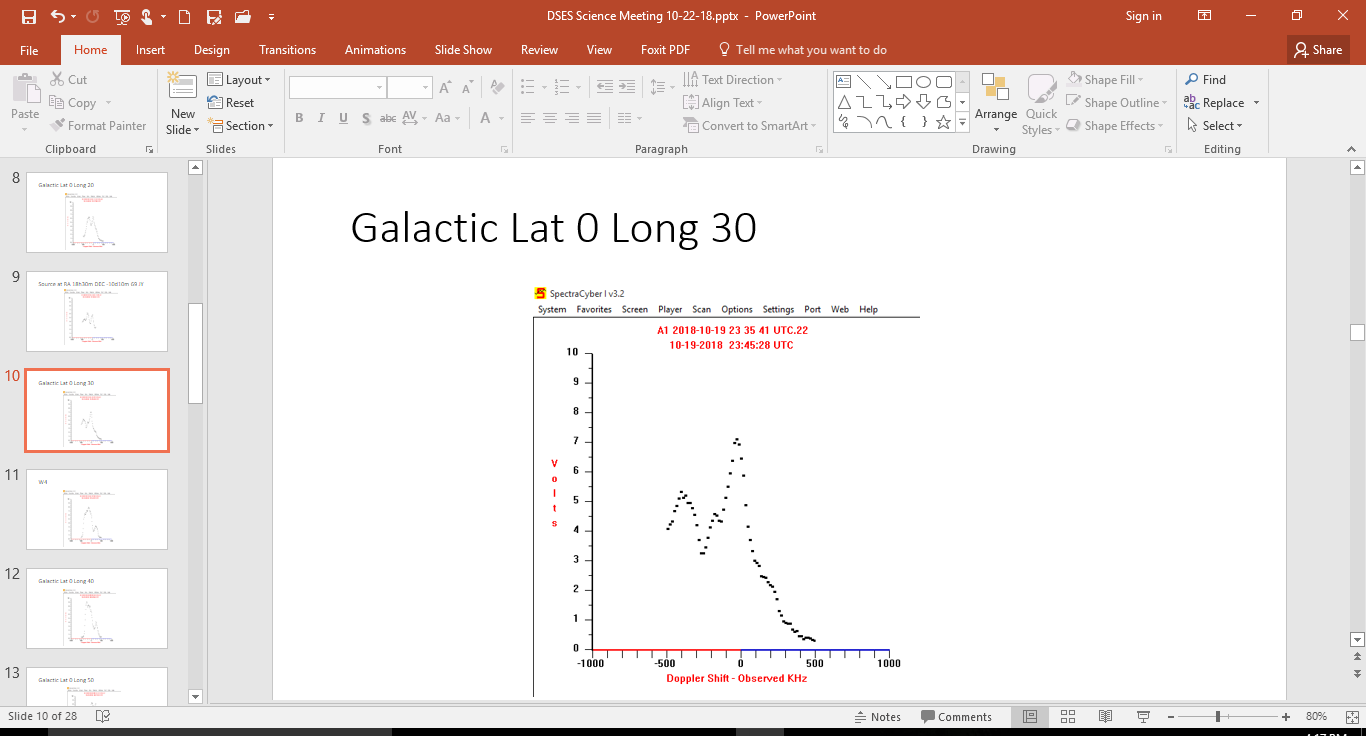 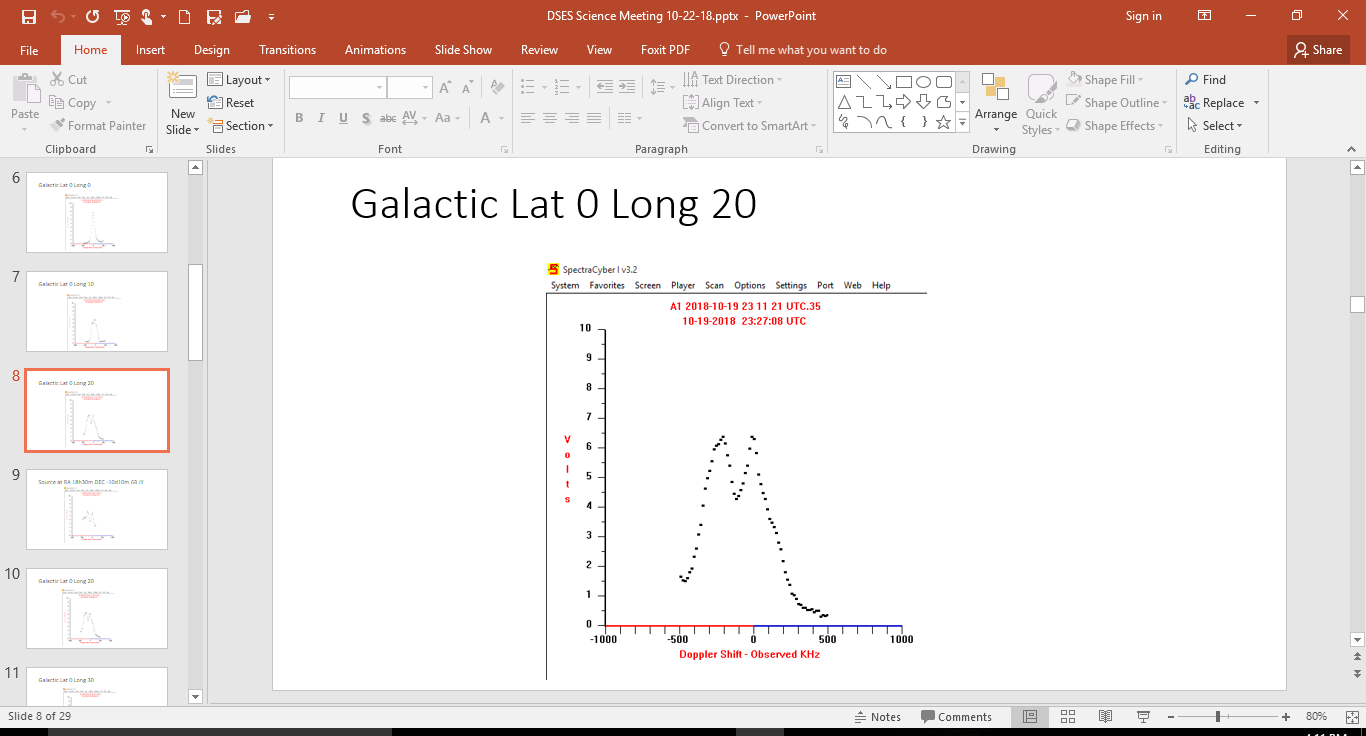 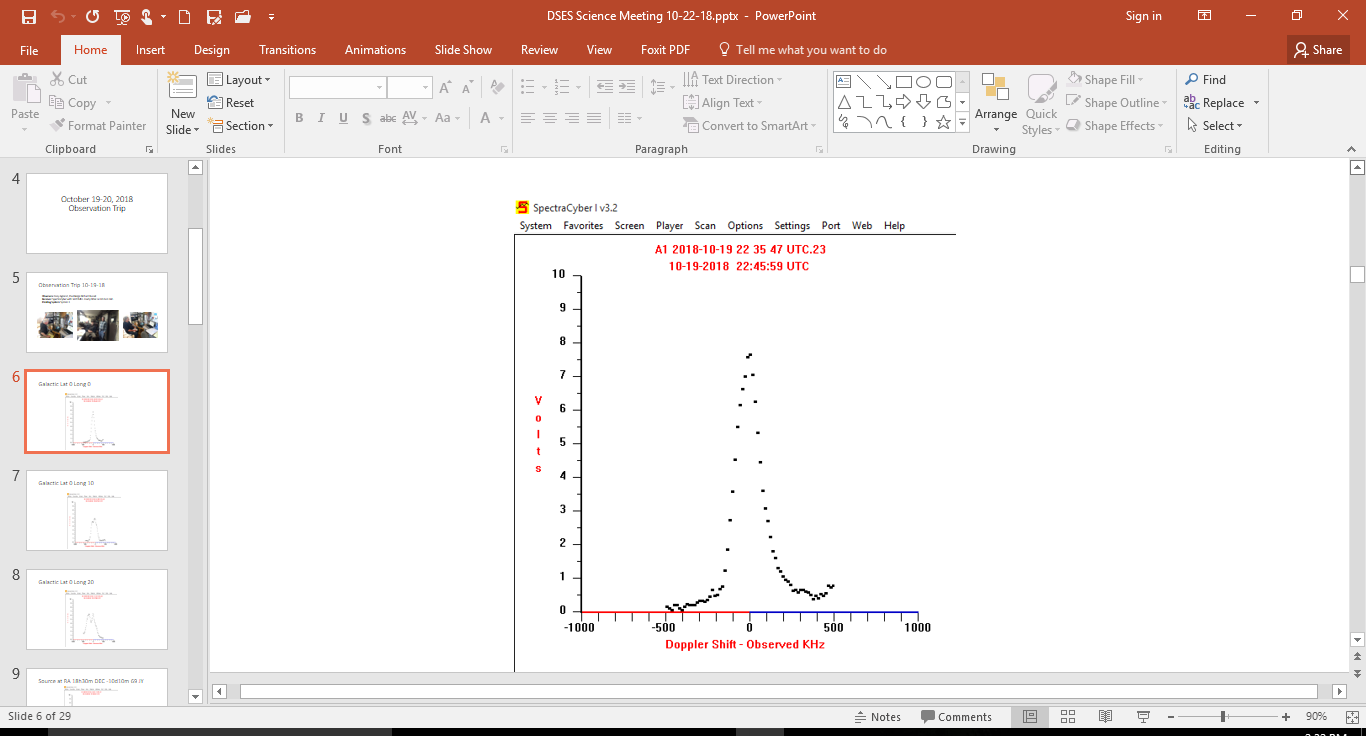 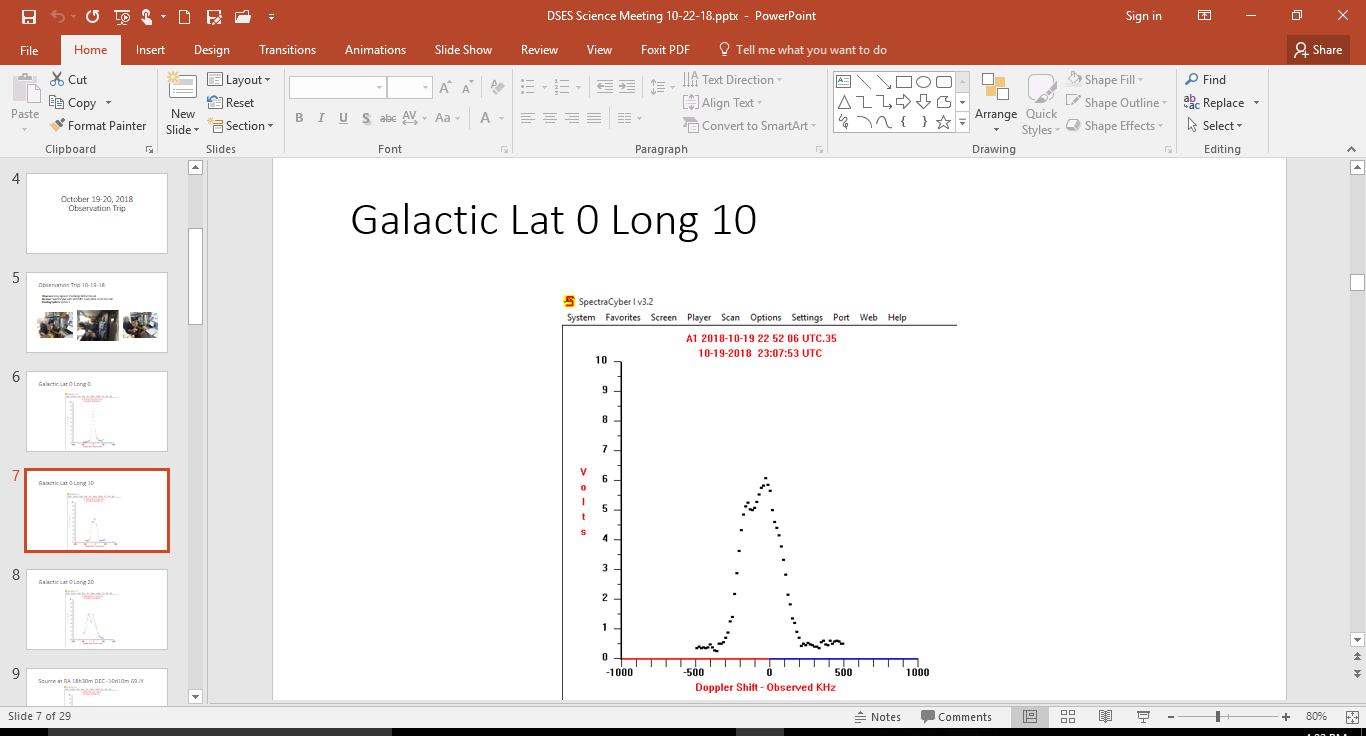 GLat 0 Glong 50
GLat 0 Glong 60
GLat 0 Glong 70
GLat 0 Glong 90
GLat 0 Glong 80
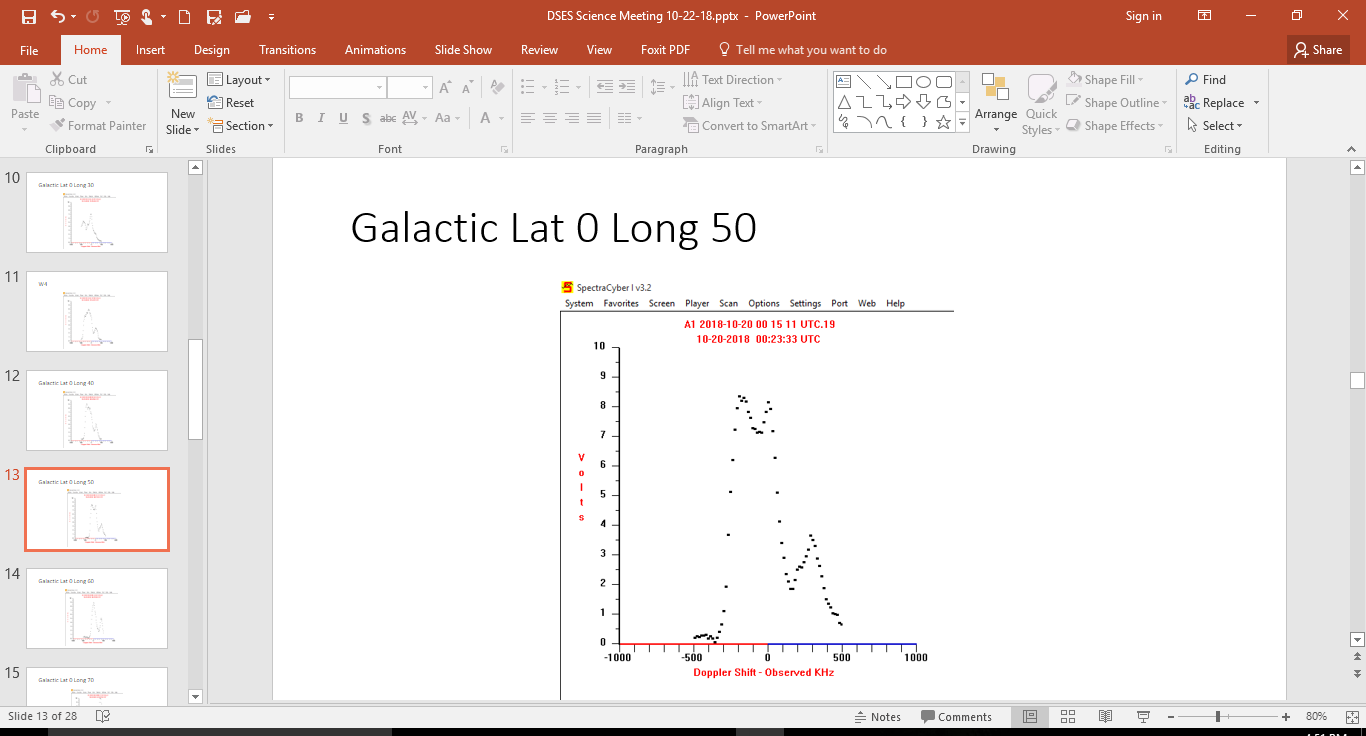 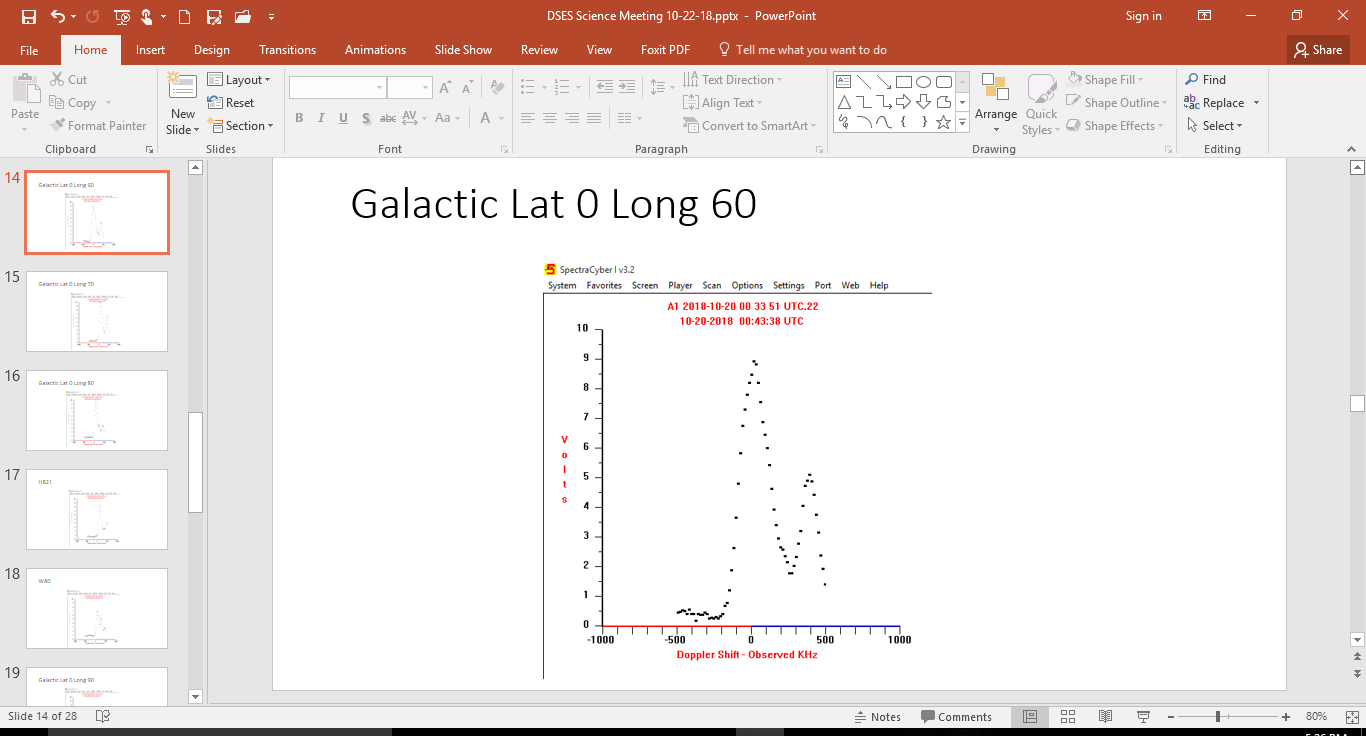 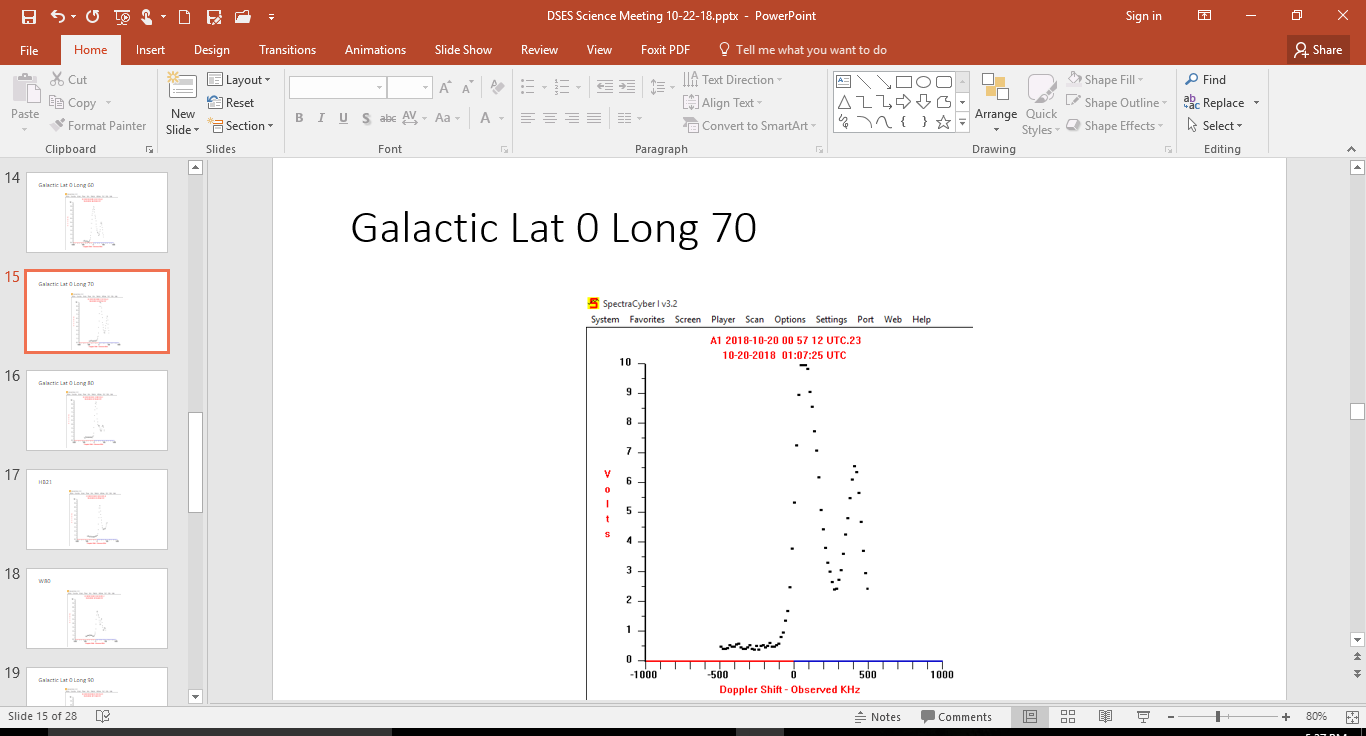 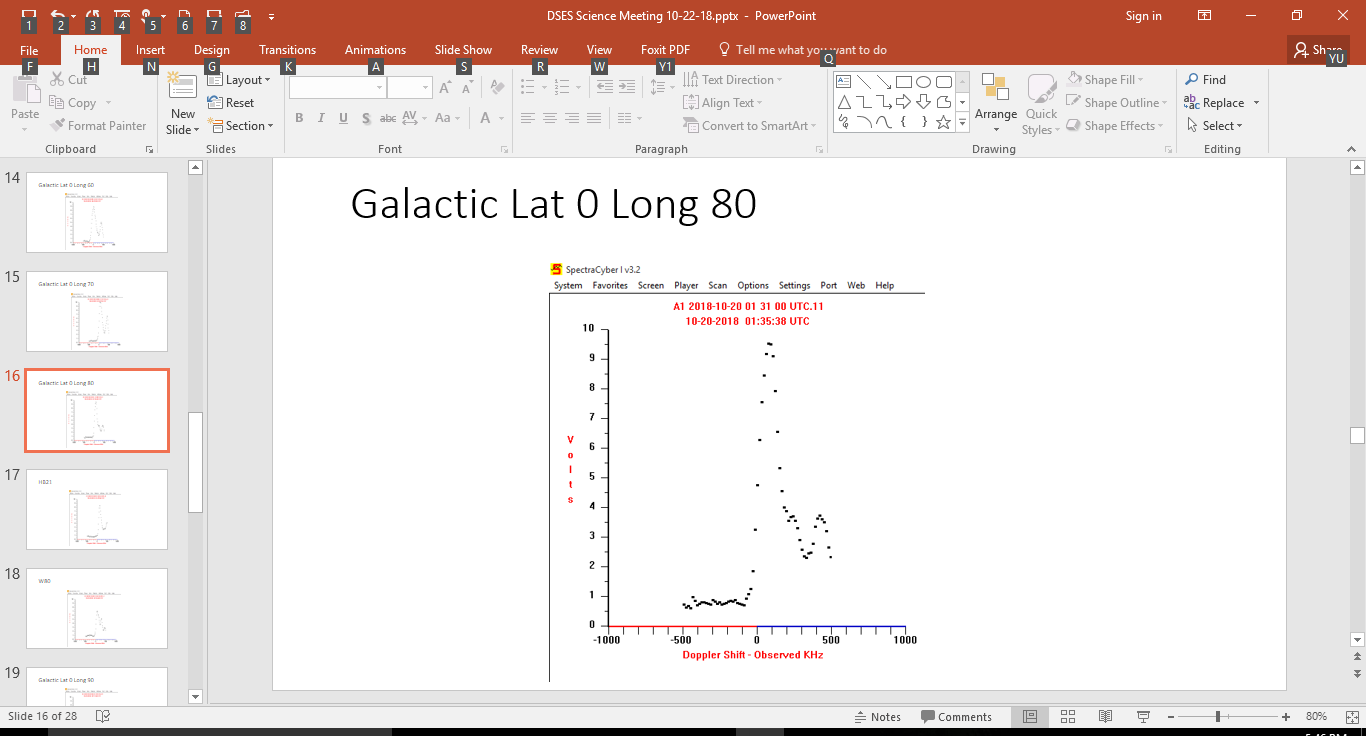 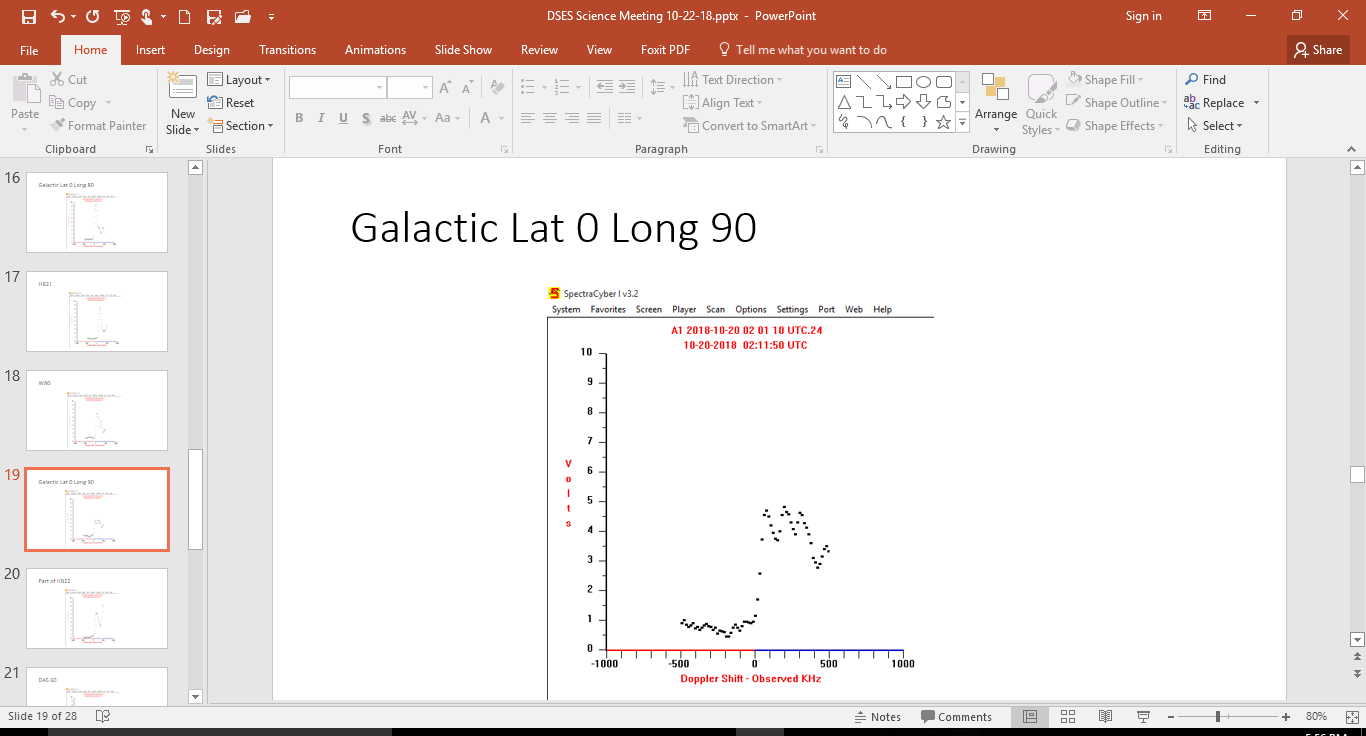 Galactic Rotation Rate Results
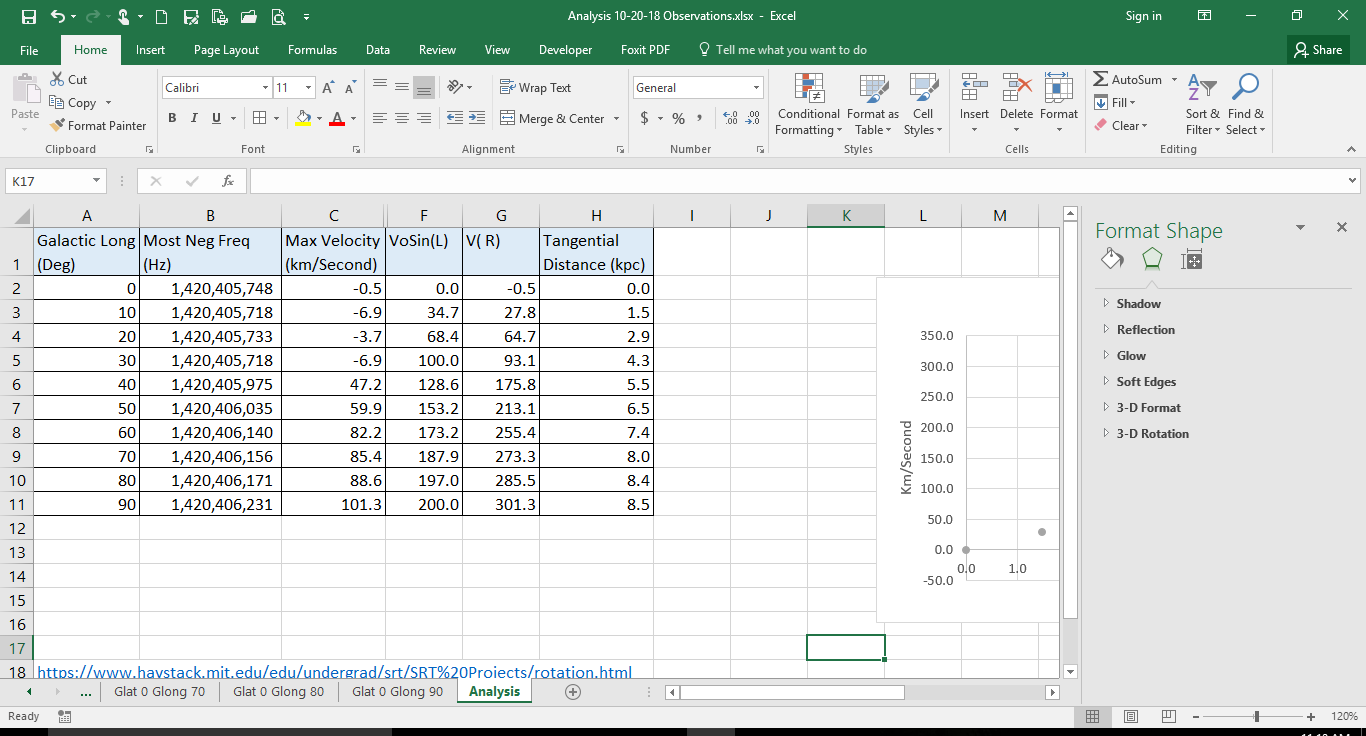 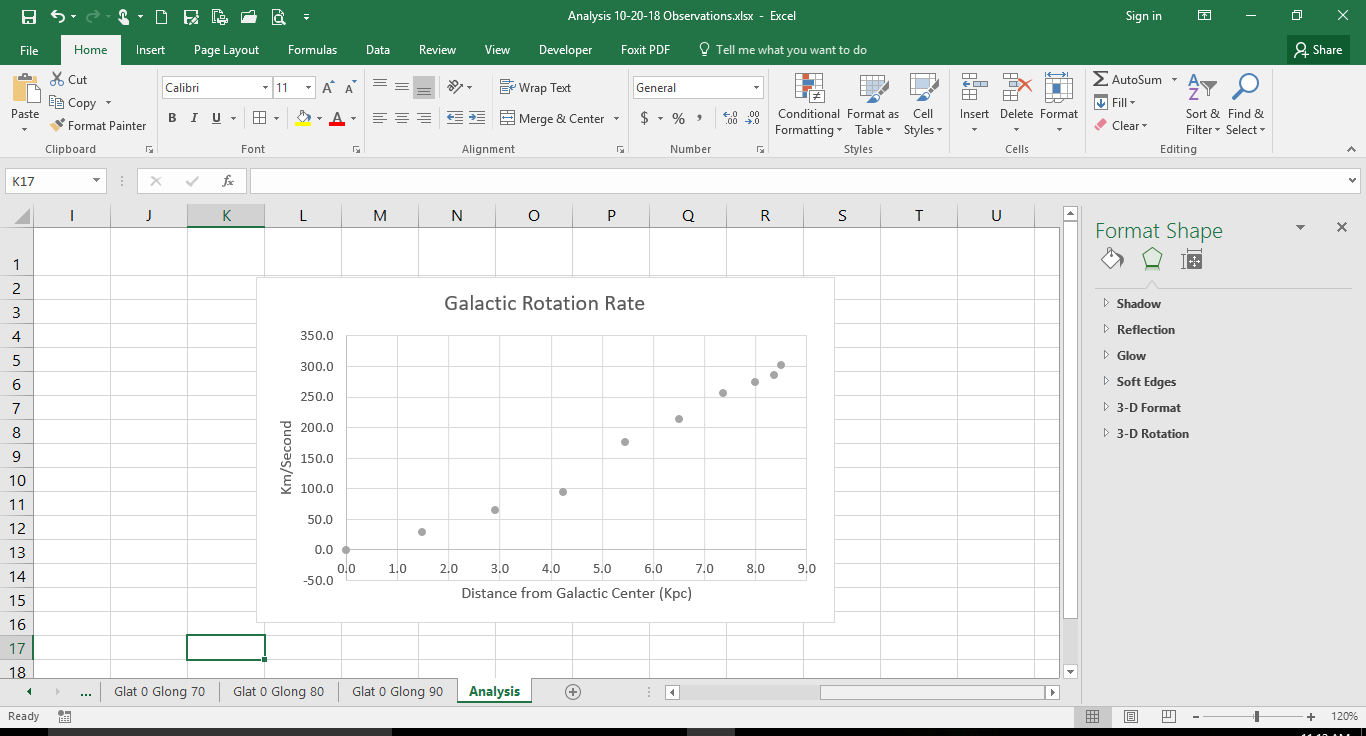 Singular Source Observations
Numerous sources were observed that were near the Milky Way
Source: 3C348 RA 16h48m DEC 05d04m46.73 JY
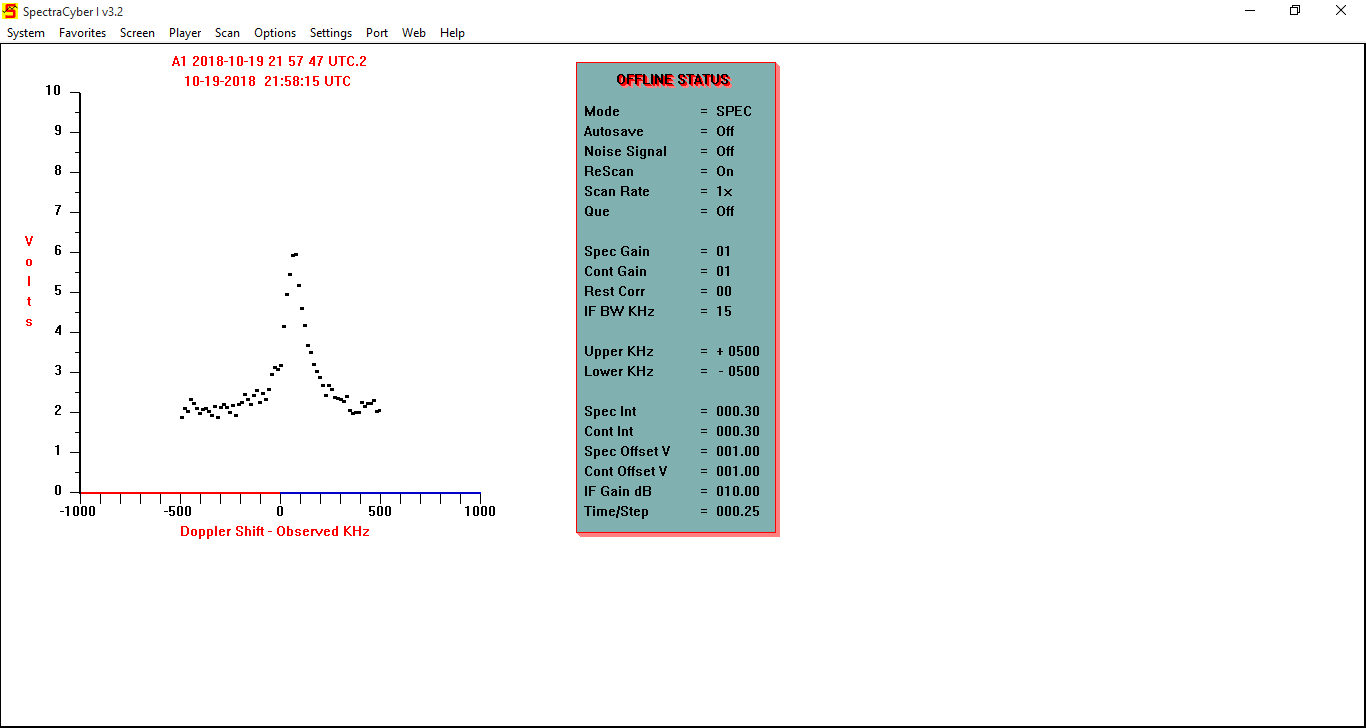 Source: Unknown RA 18h30m DEC -10d10m 69 JY
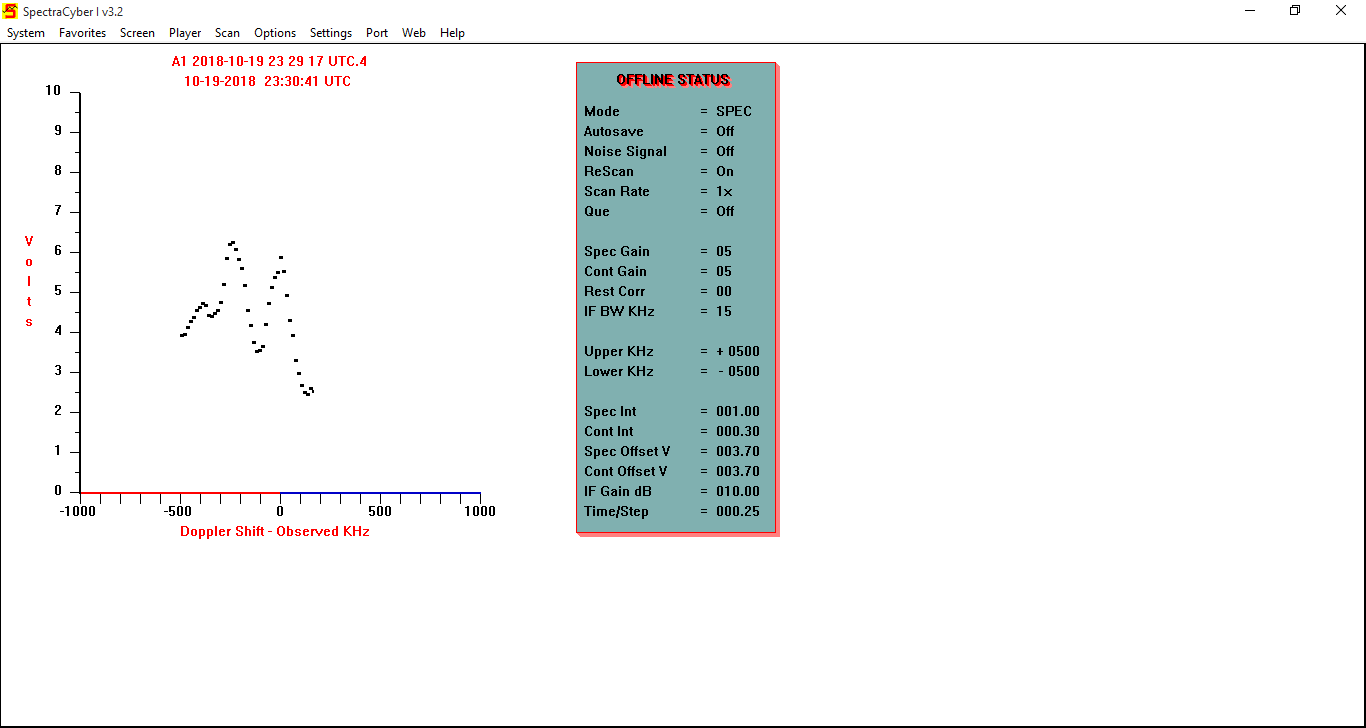 Source: W44RA 18h53m30s DEC 1d18m230 JY
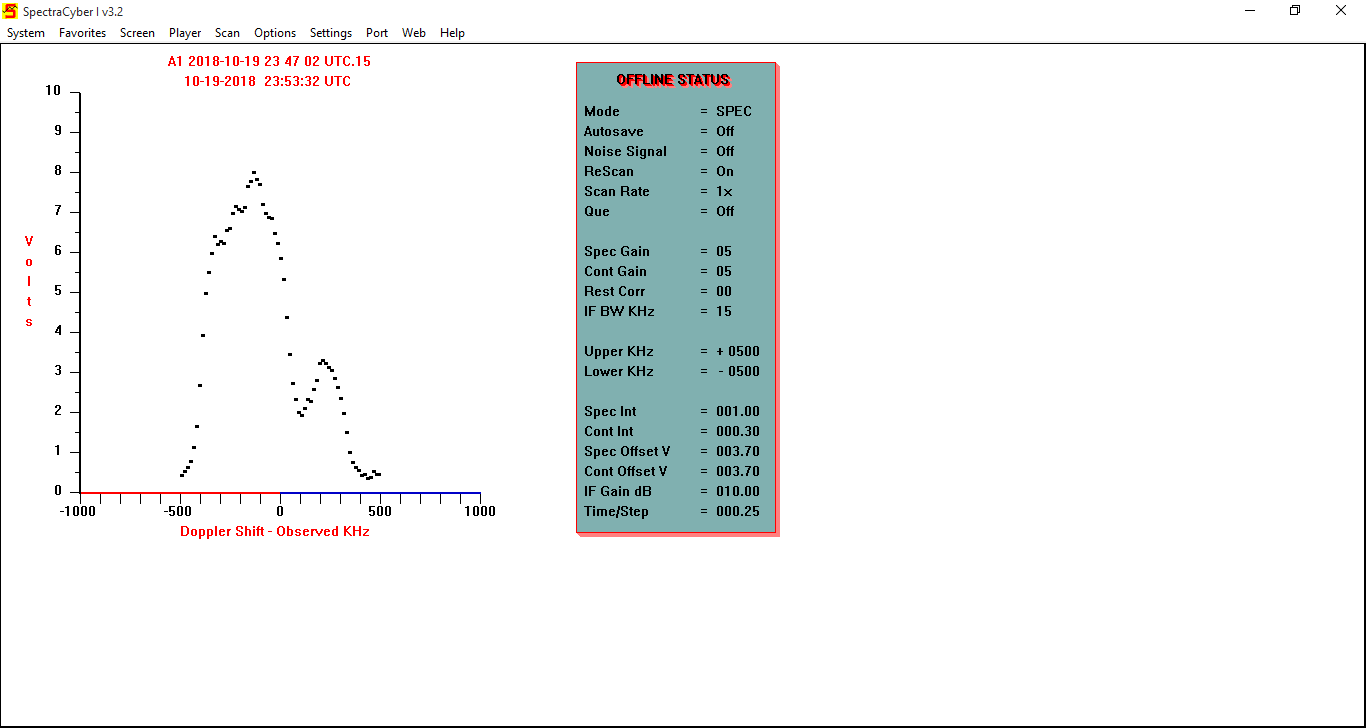 Source: HB21RA 20h43m DEC 50d25m220 JY
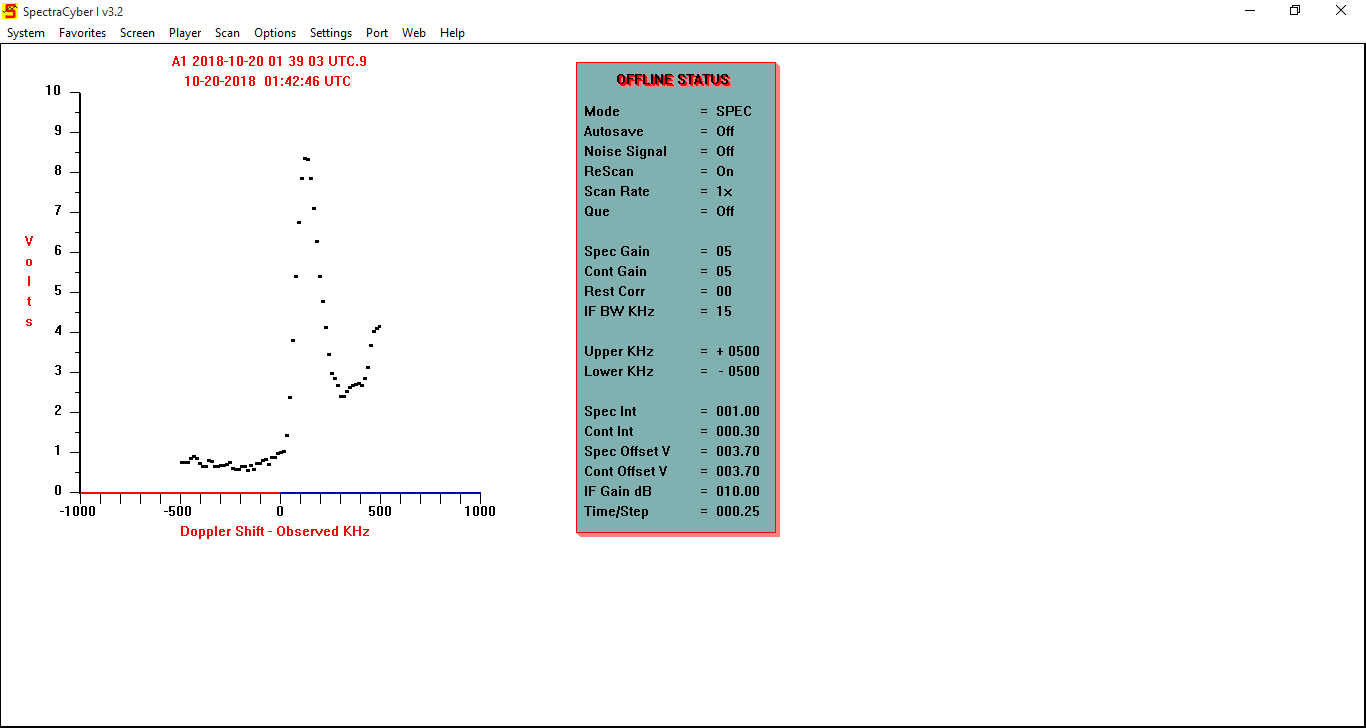 Source: W80RA 20h55m DEC 44d03m550 JY
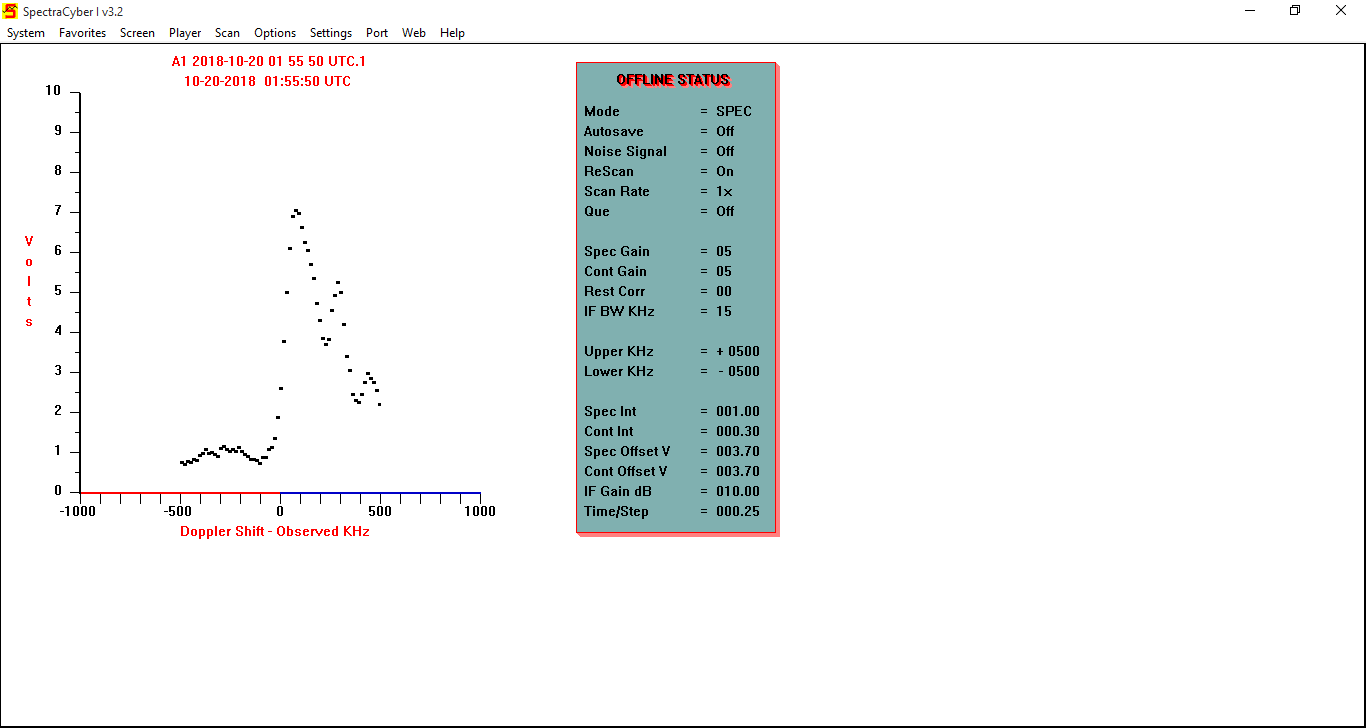 Source: Part of HB22RA 21h34m DEC 57d26m (106 JY @1420Mhz)
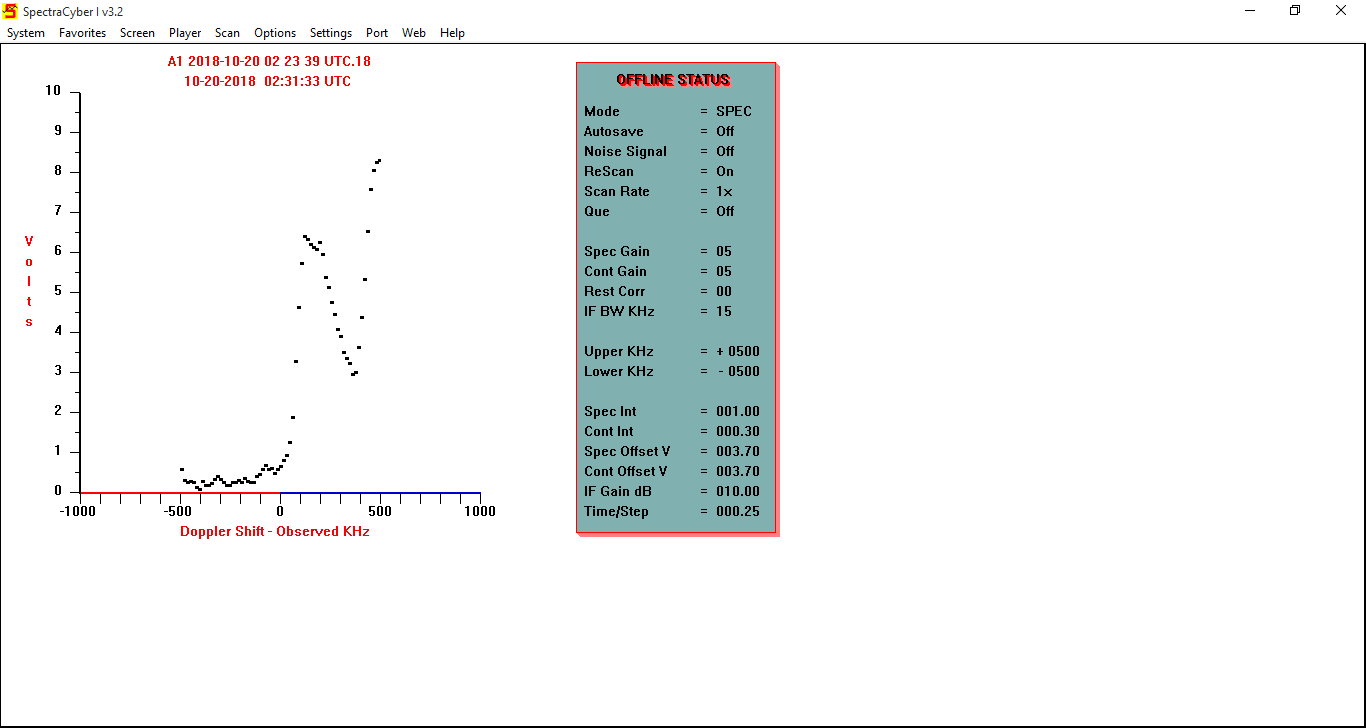 Source: DA 560RA 21h44m DEC 57d33m 64 JY
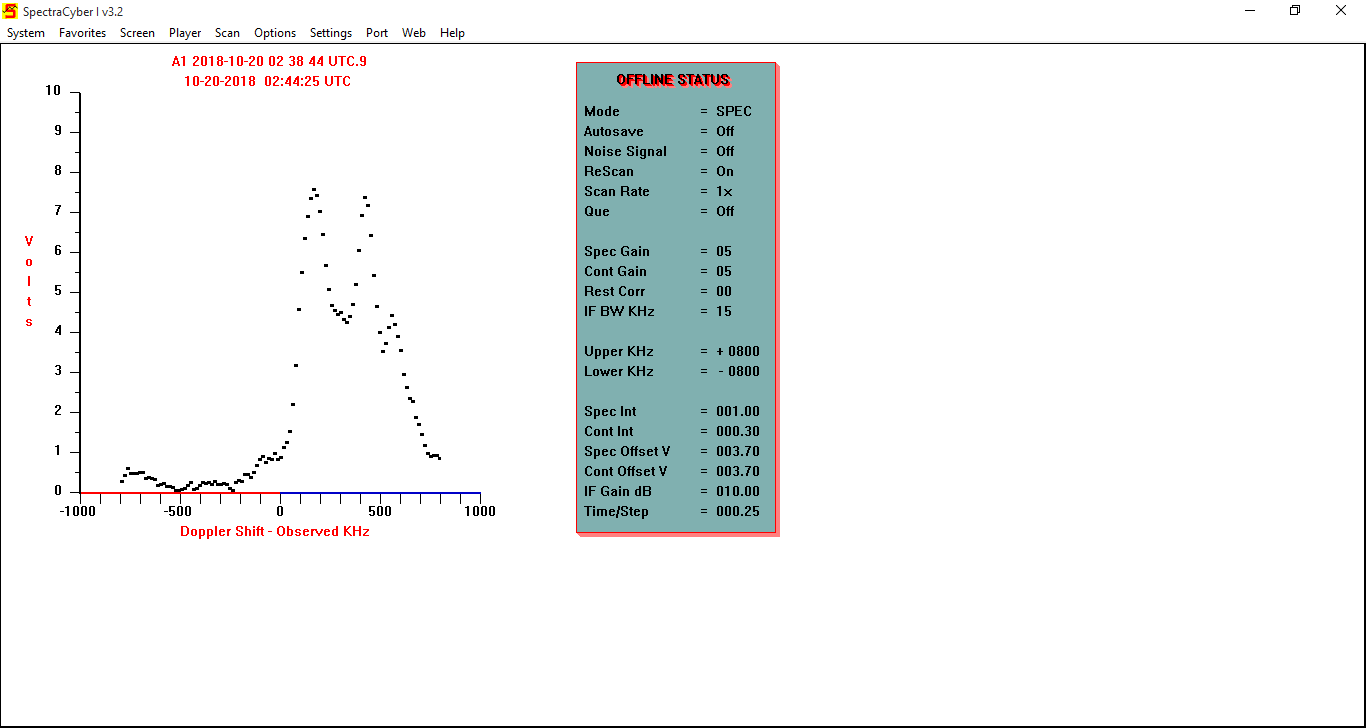 Source: CTB 107RA 22h22m DEC 63d12m70 JY
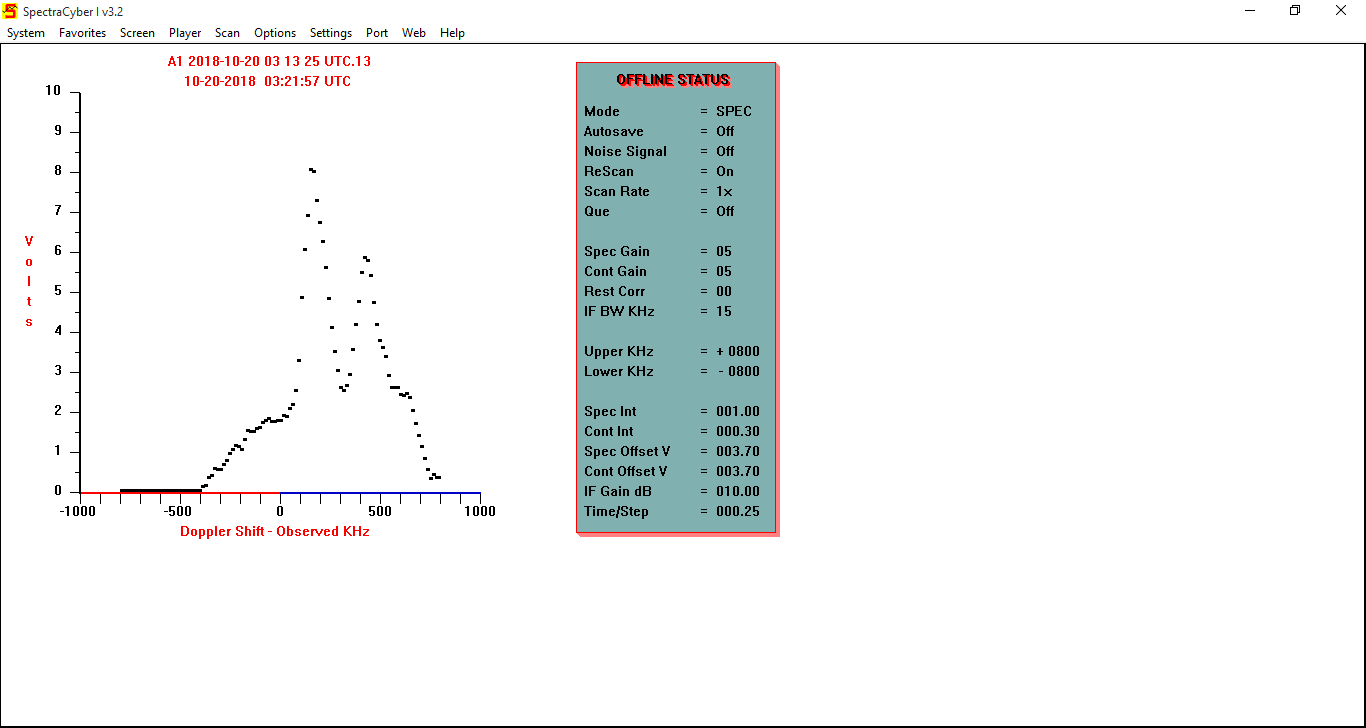 Source: Cassiopeia ARA 23h21m DEC 58d32m2720 JY
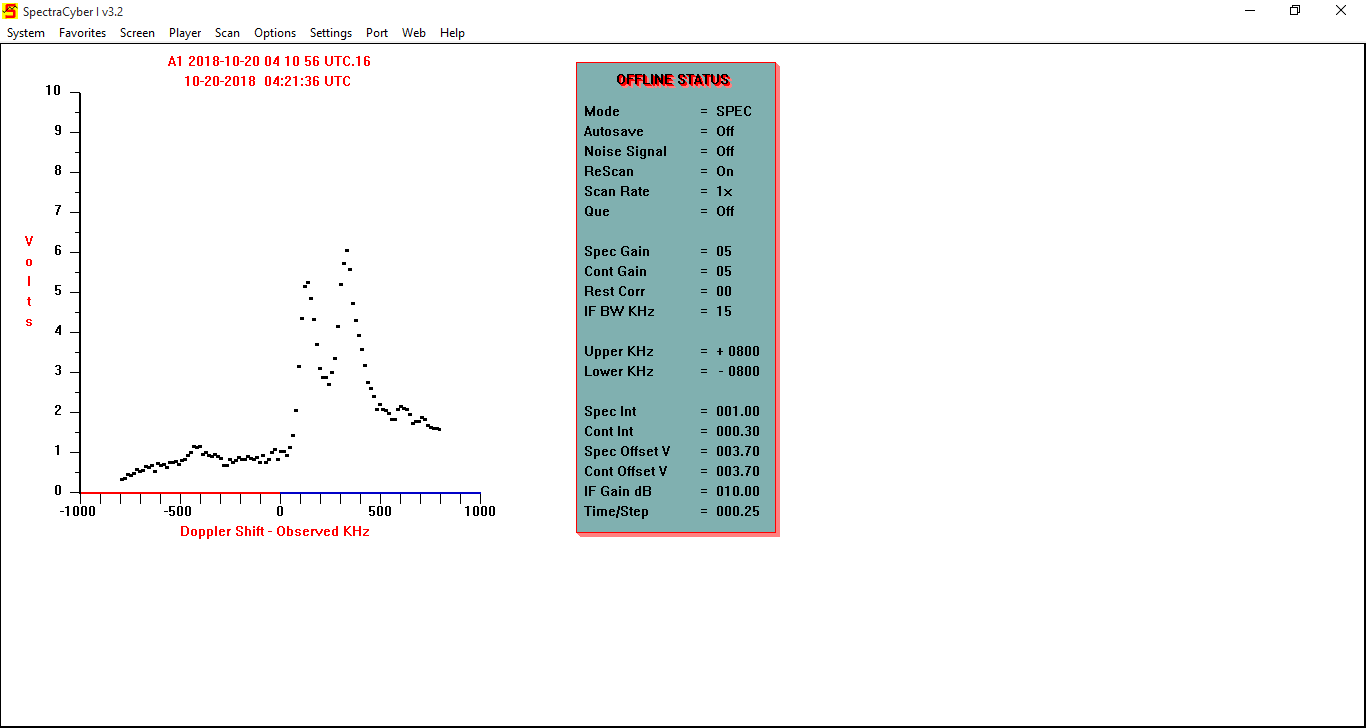 Summary
The Milky Way Rotation Rate looks promising and is close to reported curves from numerous sources.
Plan is to do at least two more rounds of observations in order to verify results
Calibration data was inconsistent
Possible issue is the use of 1950 vs 2000 RA/DEC position data
Plan is to update all 1950 positions to the 2000 positions and to retake the data
It is possible that the 60 ft. dish elevation pointing may not be calibrated due to the RF pointing changing based on the elevation angle of the dish – plan is to try to get some elevation pointing calibration data